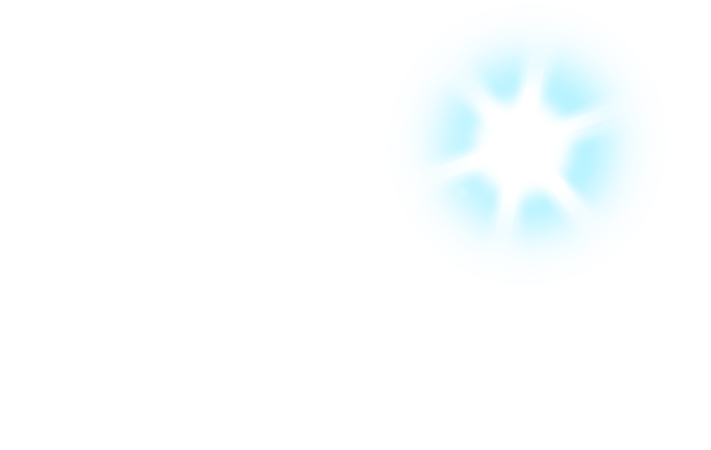 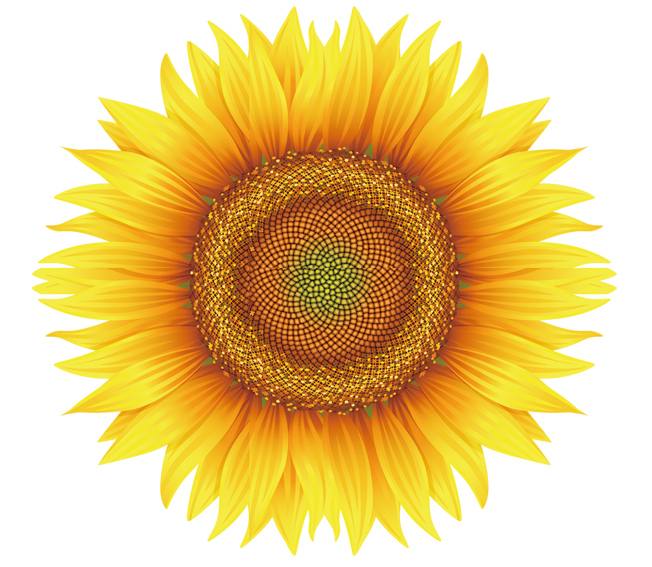 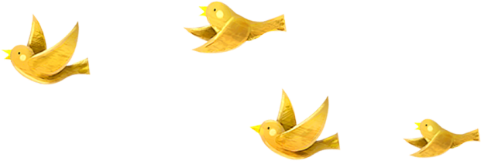 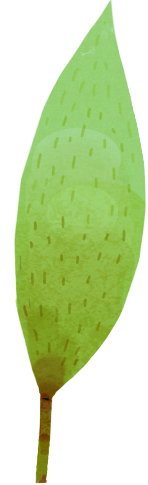 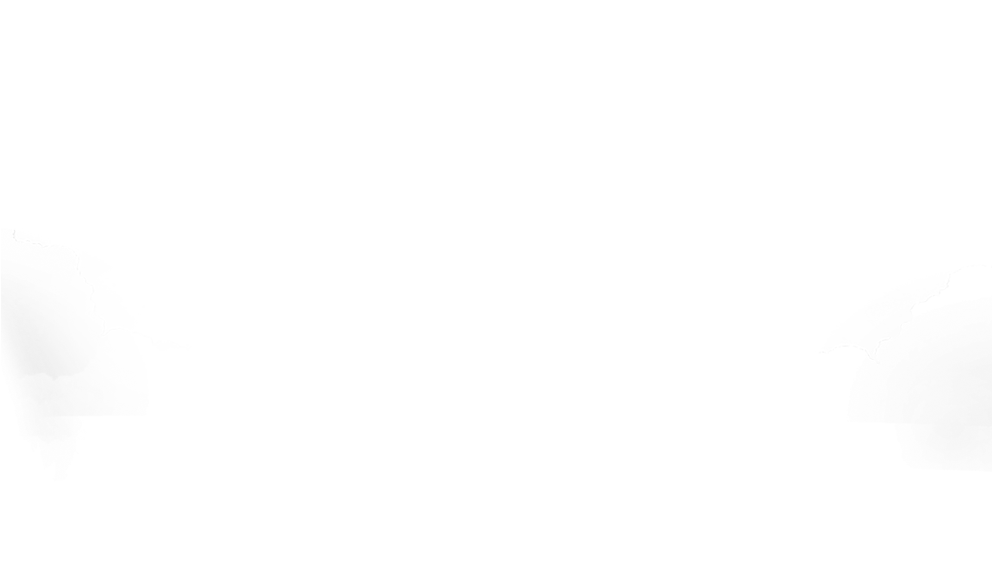 Chủ đề 6: CÁC SỐ ĐẾN 100
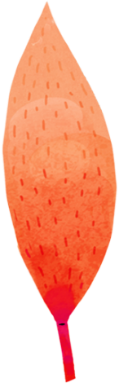 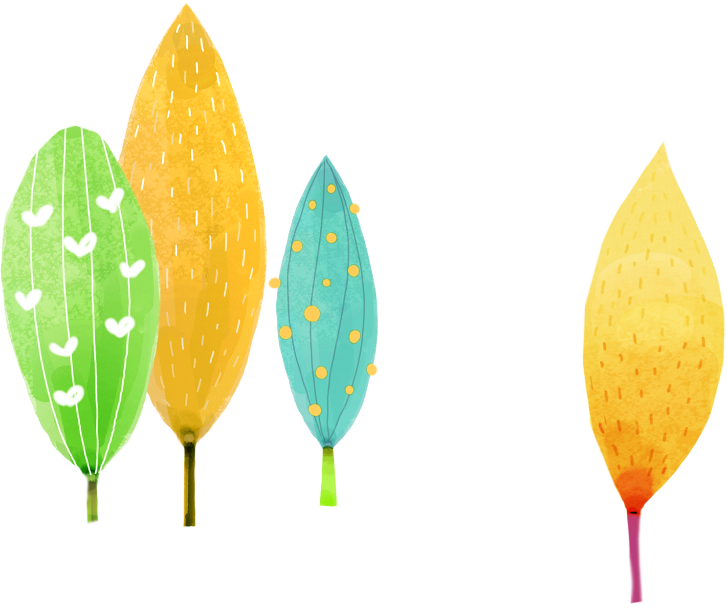 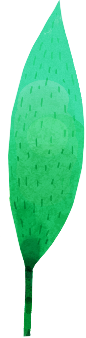 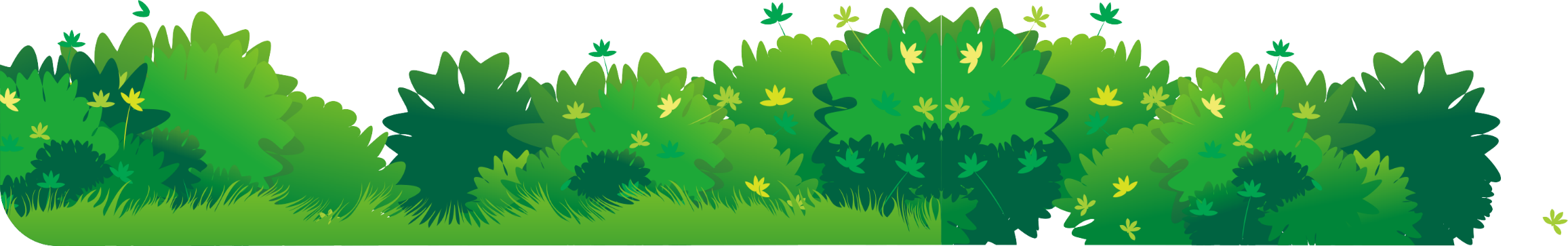 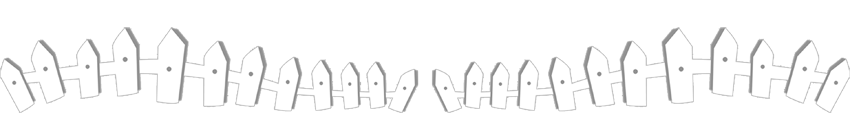 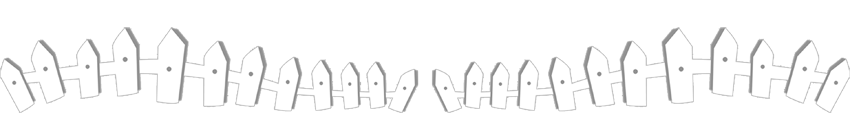 Giáo viên: Ngô Thị Hoài Thu
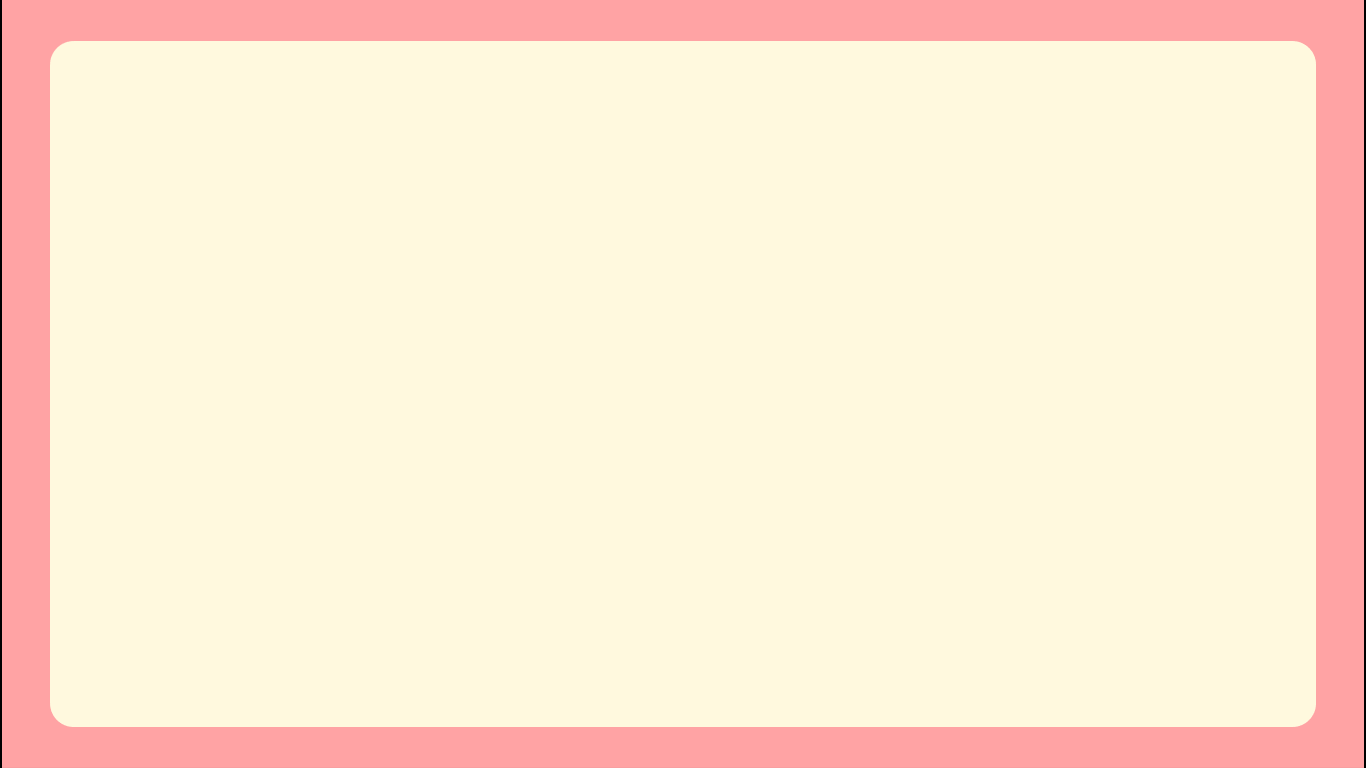 KHỞI ĐỘNG
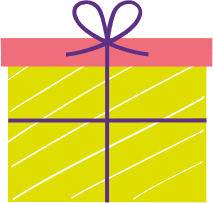 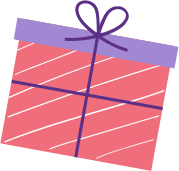 Số lớn nhất có hai chữ số là 99.
Có 10 số có một chữ số, đó là: 0, 1, 2, 3, 4, 5, 6, 7, 8, 9.
Có bao nhiêu số có một chữ số
Số lớn nhất có hai chữ số là…..
[Speaker Notes: Click vào hộp quà để ra câu hỏi. Click vào câu hỏi để ra câu trả lời]
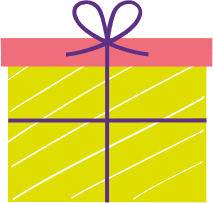 KHỞI ĐỘNG
Số lớn nhất có hai chữ số là 99.
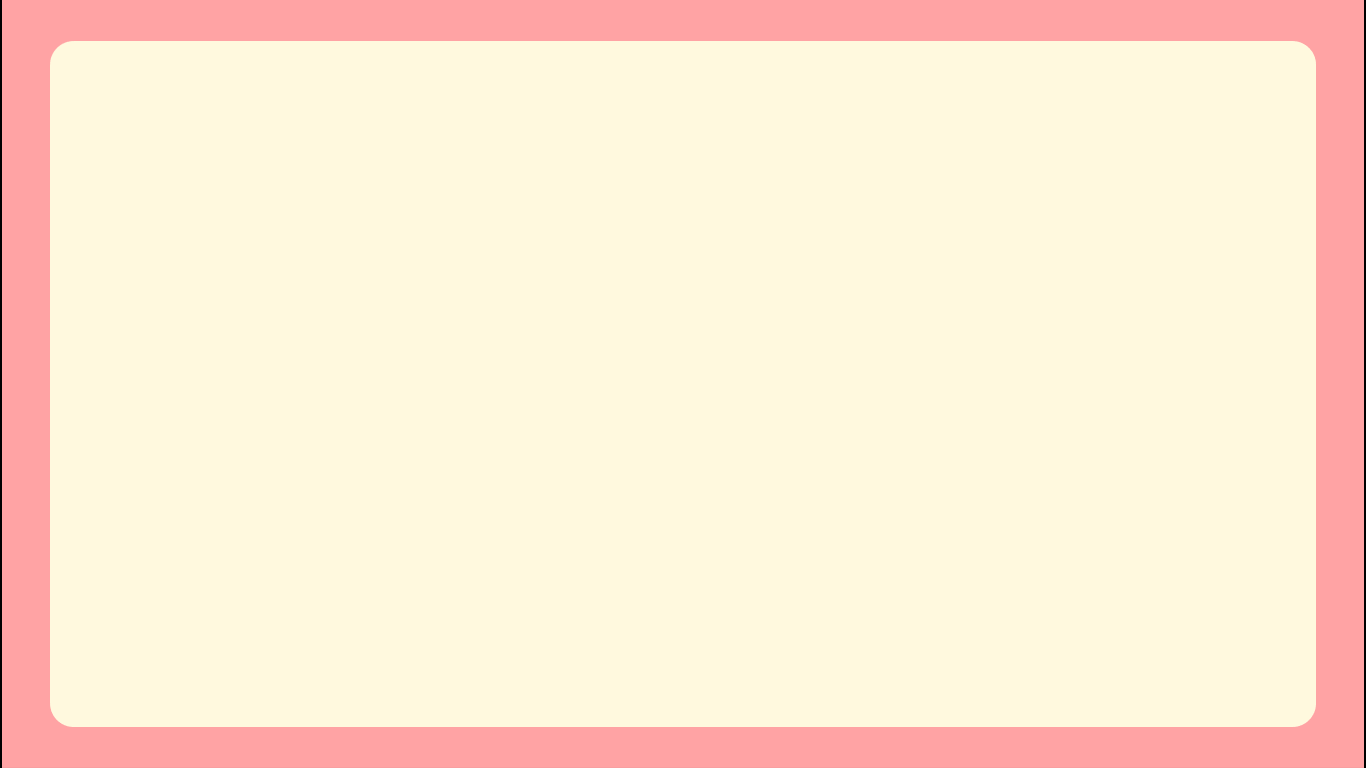 Chủ đề 6: CÁC SỐ ĐẾN 100
Bài 22
SO SÁNH SỐ CÓ HAI CHỮ SỐ 
(Tiết 6)
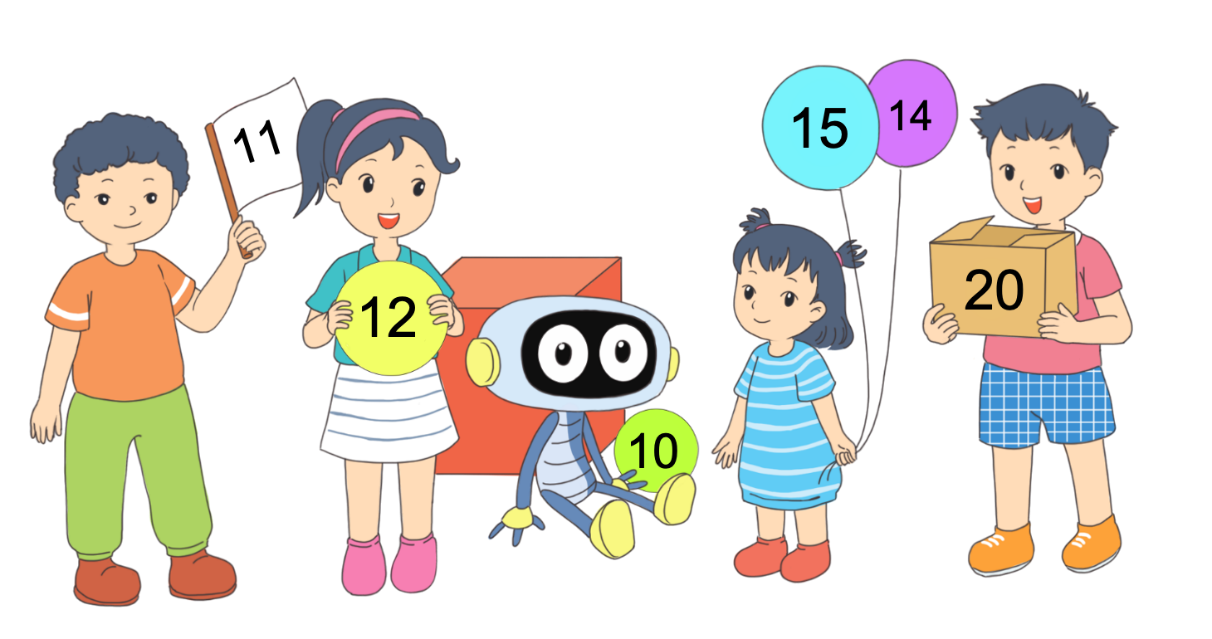 Trang 16
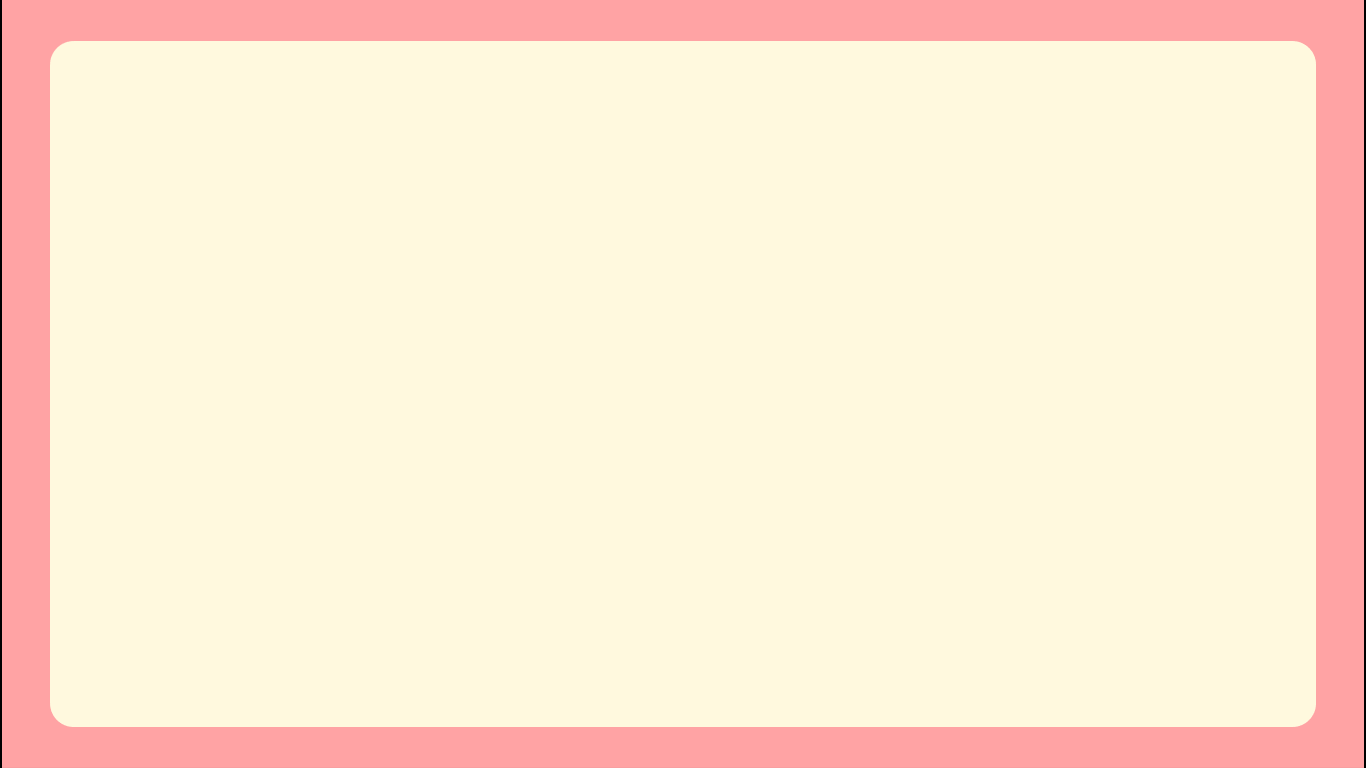 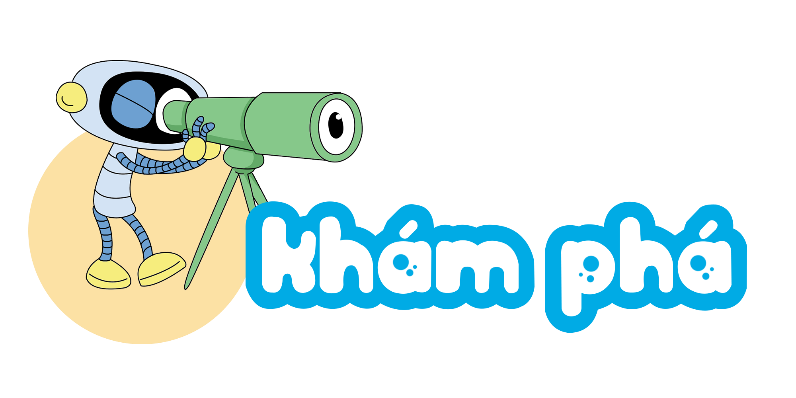 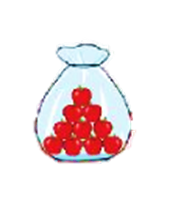 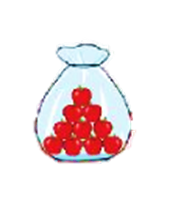 16   <   19
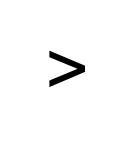 19   …   16
9
1 chục
1 chục
6
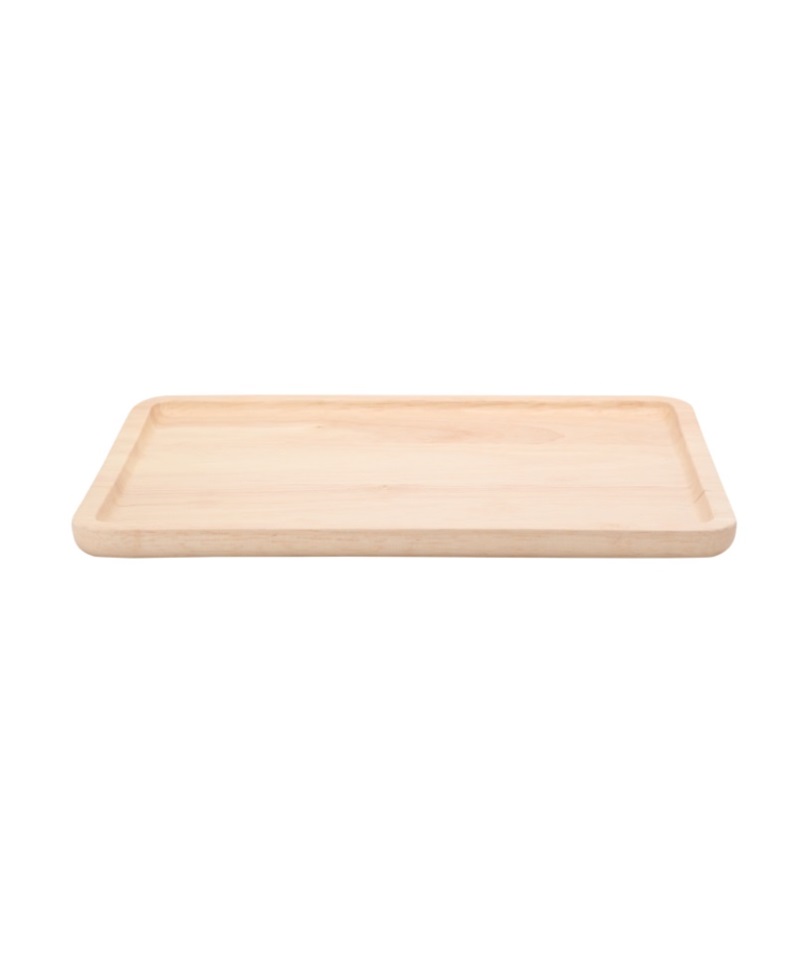 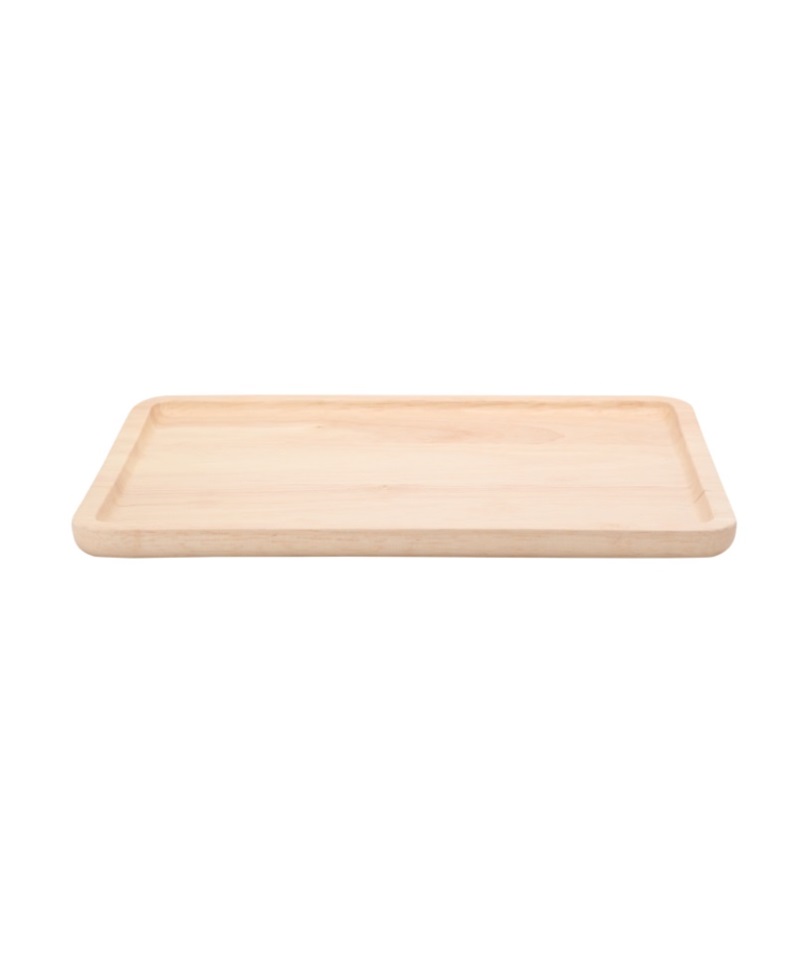 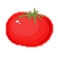 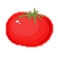 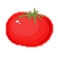 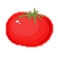 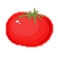 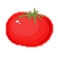 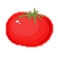 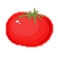 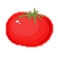 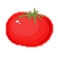 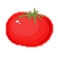 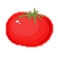 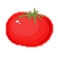 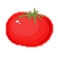 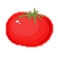 ?
<
?
19
?
16
Nhận xét số cà chua trong túi.
Nhận xét số cà chua ngoài túi.
[Speaker Notes: Như vậy, kho]
16  <  19
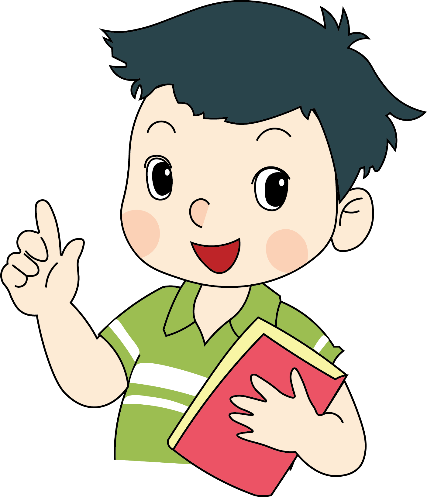 19  >  16
Khi chữ số hàng chục giống nhau, ta so sánh chữ số hàng đơn vị. Số nào có chữ số hàng đơn vị bé hơn thì số đó bé hơn, số nào có chữ số hàng đơn vị lớn hơn thì số đó lớn hơn.
[Speaker Notes: Có thể Cho HS lấy thêm ví dụ]
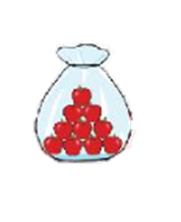 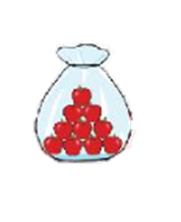 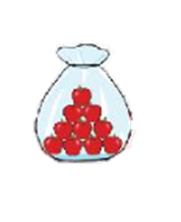 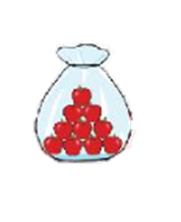 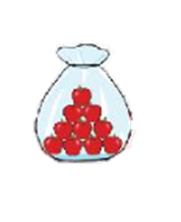 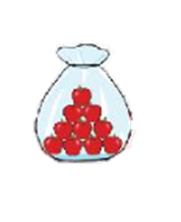 42   >   25
25   …   42
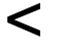 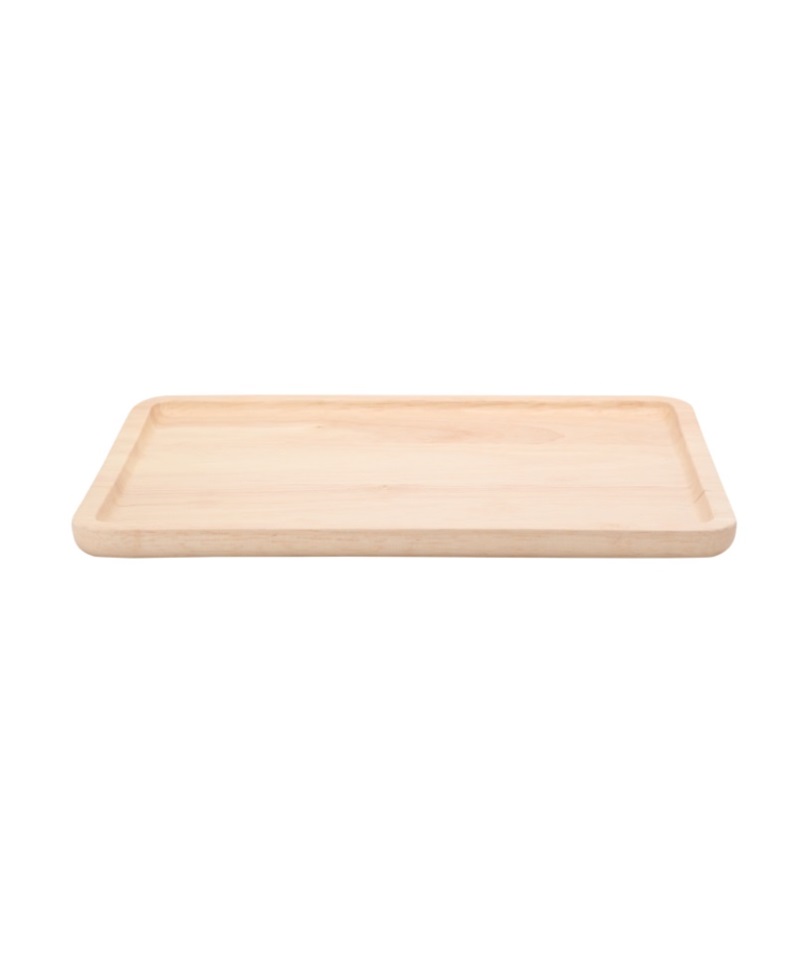 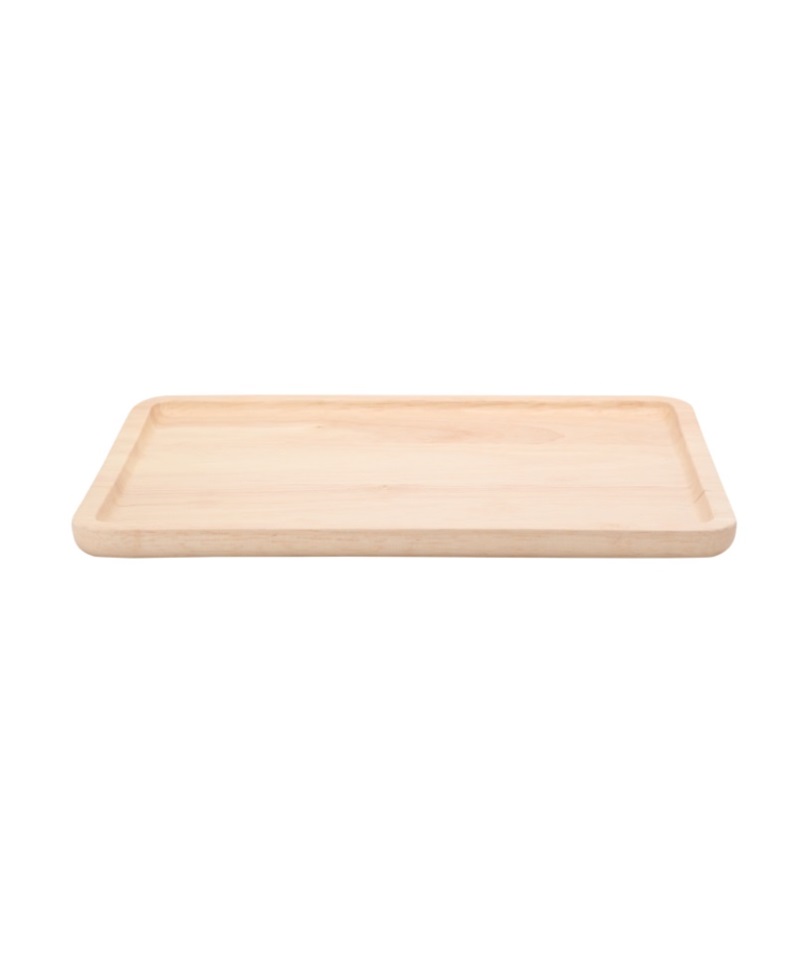 ?
>
?
25
?
42
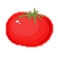 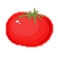 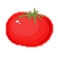 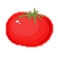 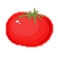 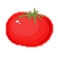 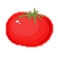 Vì sao em chọn dấu > ?
[Speaker Notes: Phần lấy cho HS so sánh trước rồi để HS nêu lí do vì sao em điền dấu bé luôn Từ đó dẫn dắt HS nếu quy tắc so sánh
HD HS phần tích ở số túi và ở ngay trên chữ số nữa]
42  >  25
25  <  42
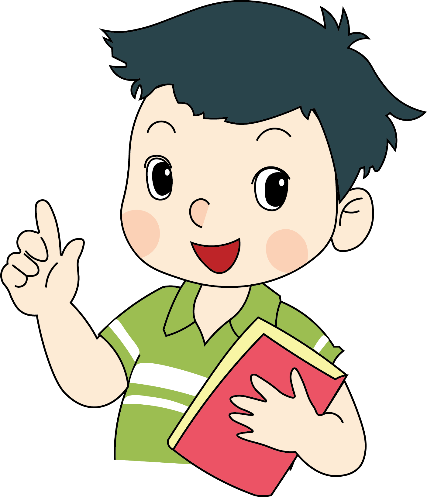 Số nào có chữ số hàng chục lớn hơn thì số đó lớn hơn. Số nào có chữ số hàng chục bé hơn thì số đó bé hơn.
	Chú ý khi so sánh số có hai chữ số, ta so sánh chữ số hàng chục trước.
[Speaker Notes: Gv Có thể Cho HS lấy thêm ví dụ
Lưu ý khi so sánh sô]
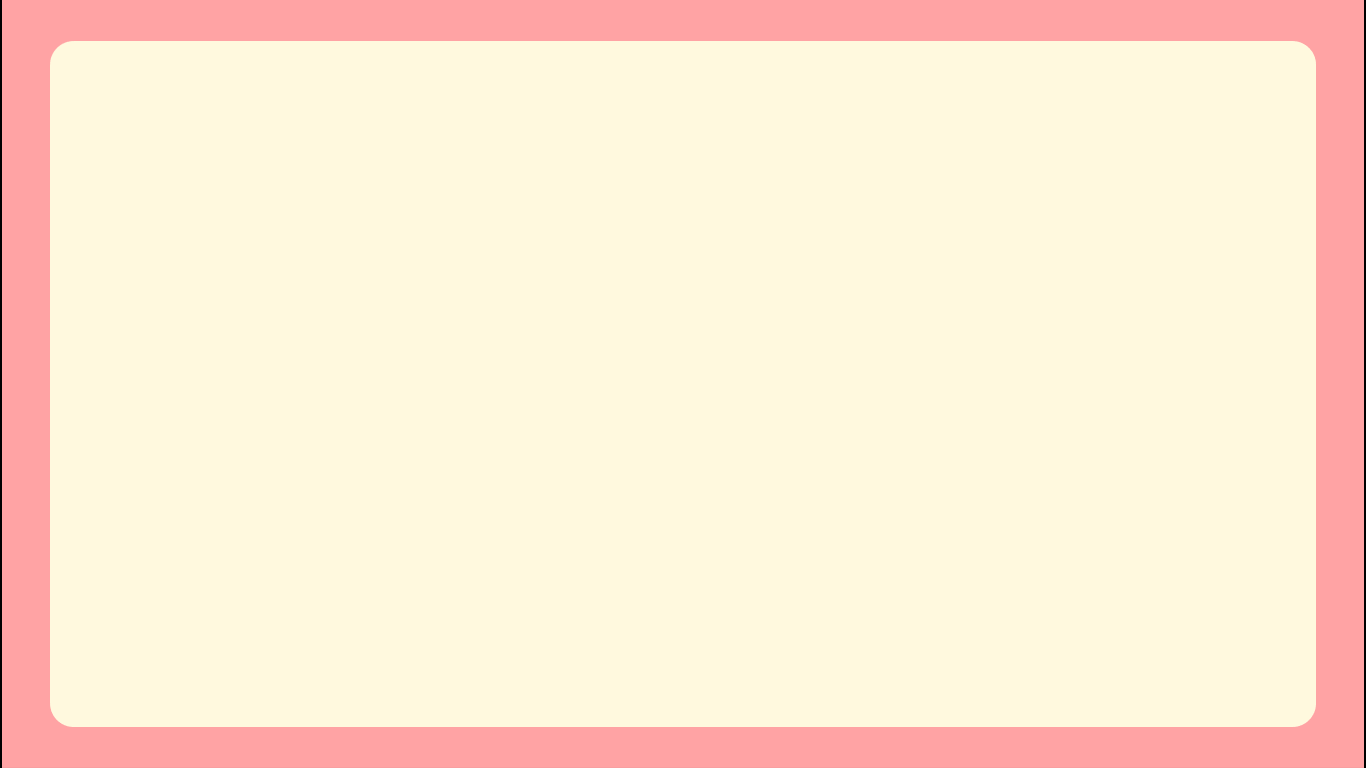 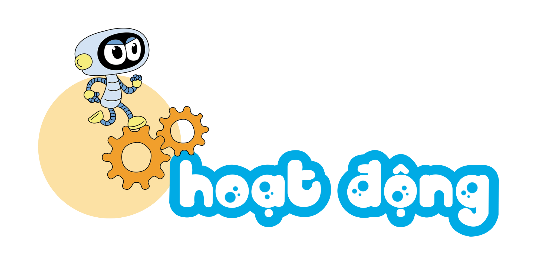 So sánh (theo mẫu).
1
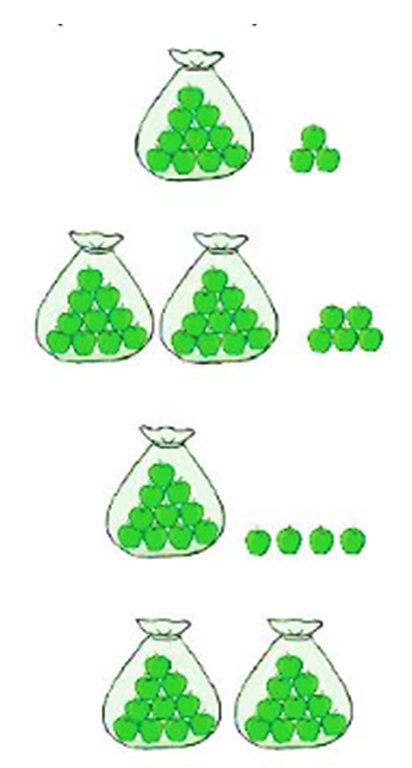 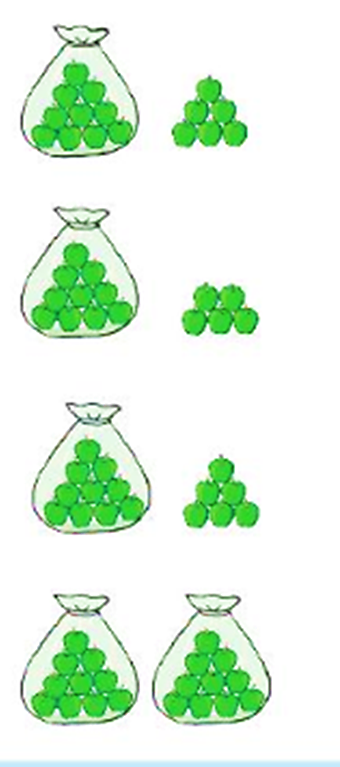 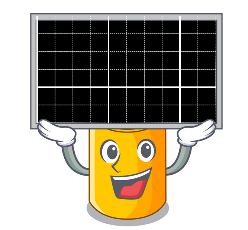 ?
13      16
<
?
?
?
?
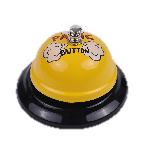 [Speaker Notes: GV cho HS tự viết phép so sánh vào bảng con rồi chiếu đáp án sau]
So sánh (theo mẫu).
1
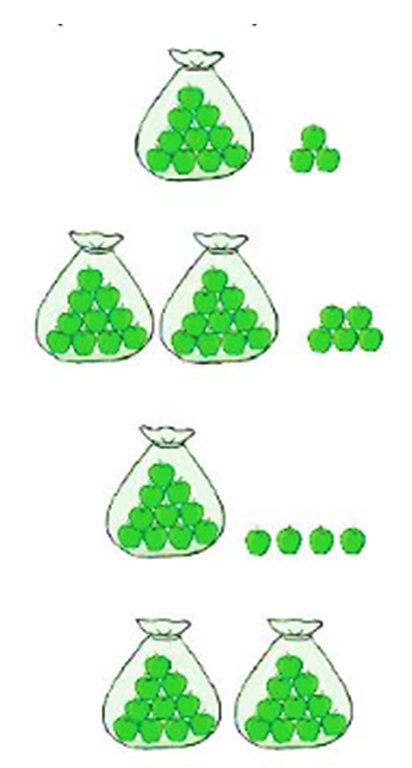 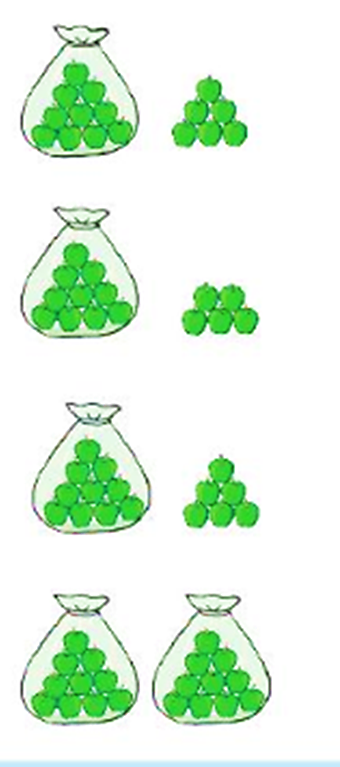 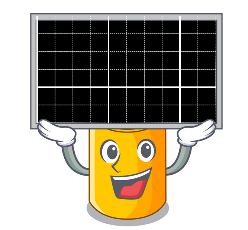 13      16
13  <  16
<
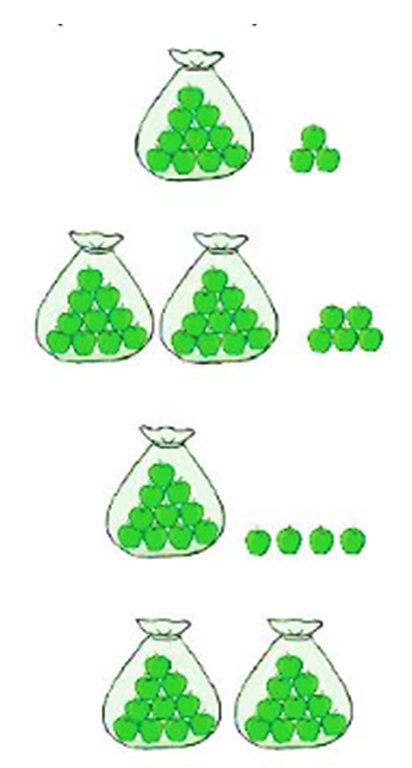 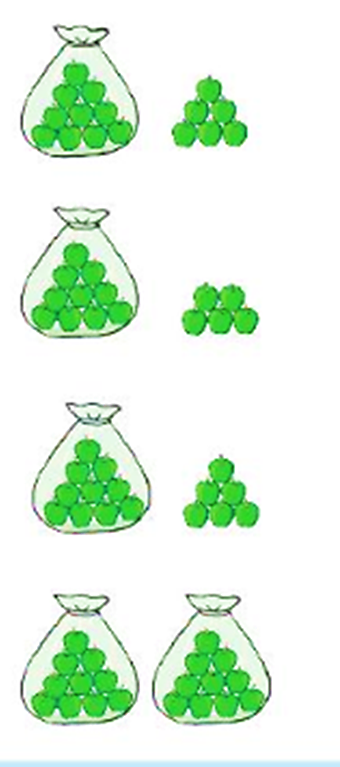 25      15
?
>
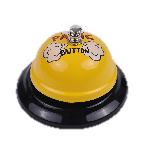 [Speaker Notes: GV cho HS tự viết phép so sánh vào bảng con rồi chiếu đáp án sau]
So sánh (theo mẫu).
1
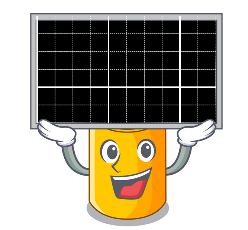 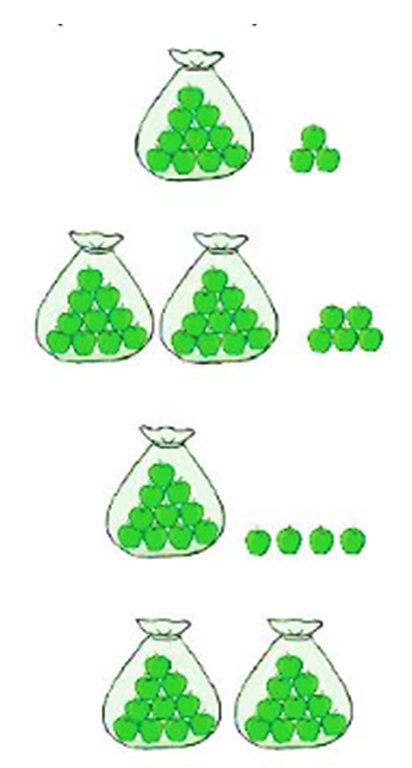 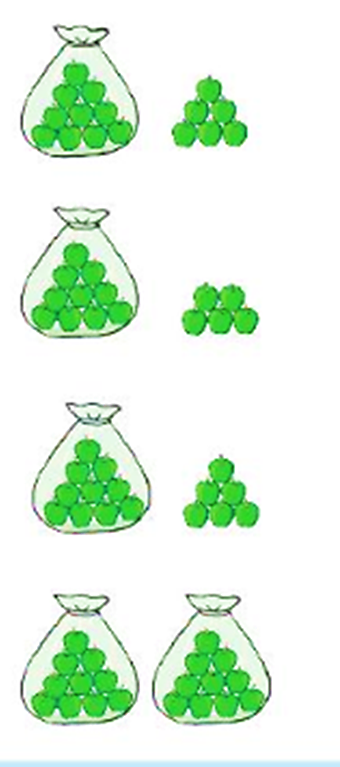 14      16
?
<
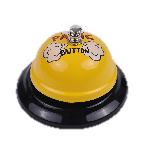 [Speaker Notes: GV cho HS tự viết phép so sánh vào bảng con rồi chiếu đáp án sau]
So sánh (theo mẫu).
1
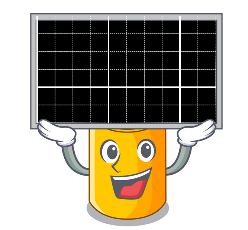 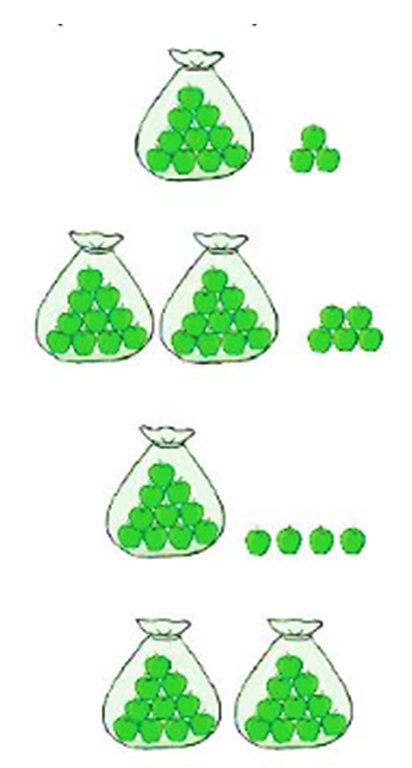 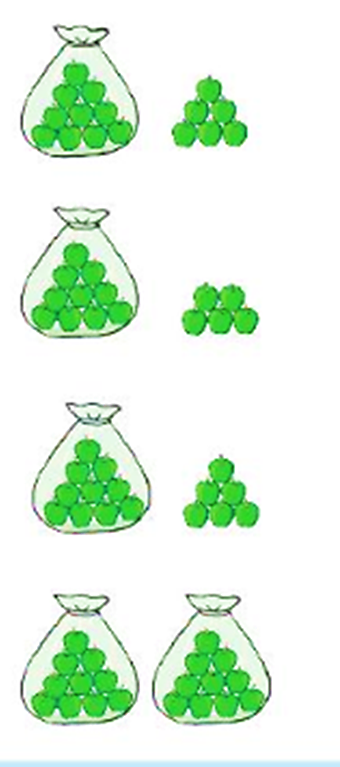 20      20
?
=
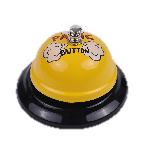 [Speaker Notes: GV cho HS tự viết phép so sánh vào bảng con rồi chiếu đáp án sau]
Túi nào có số lớn hơn?
2
a)
b)
c)
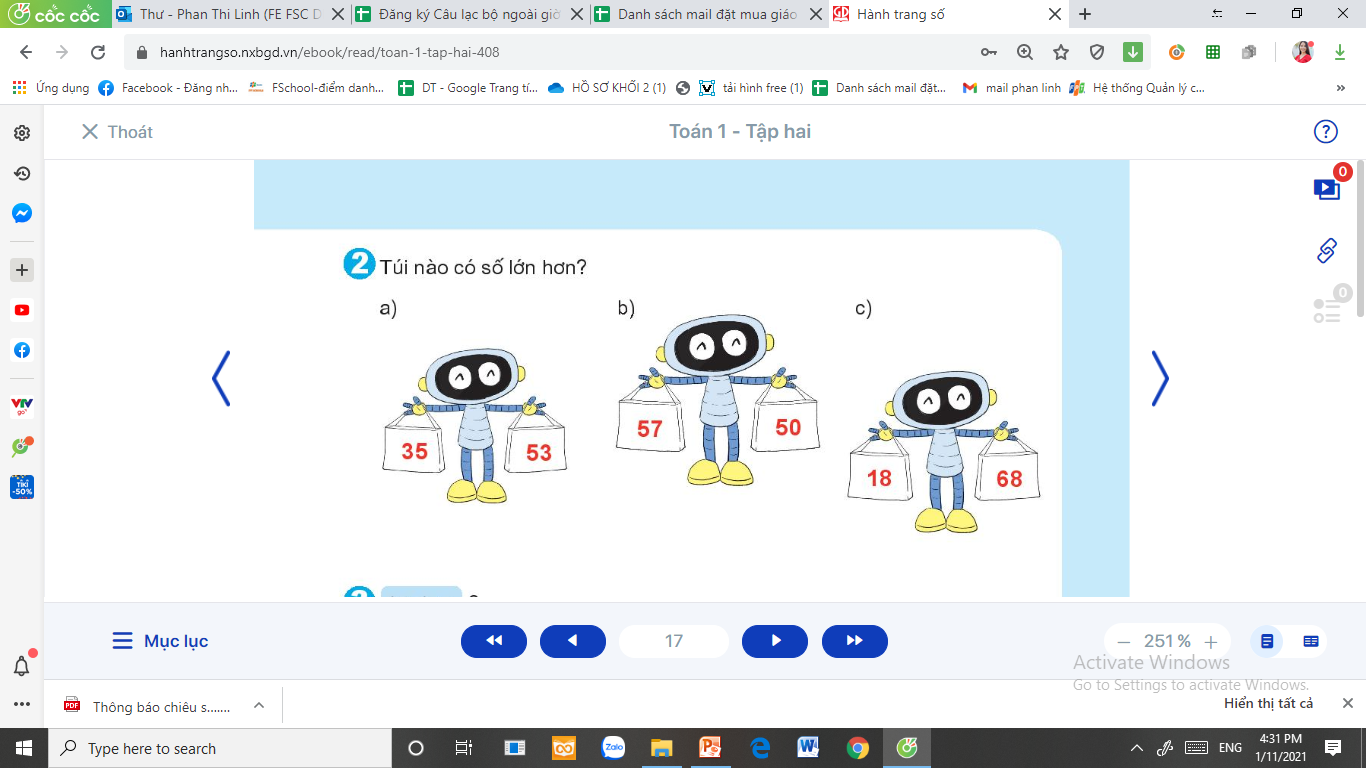 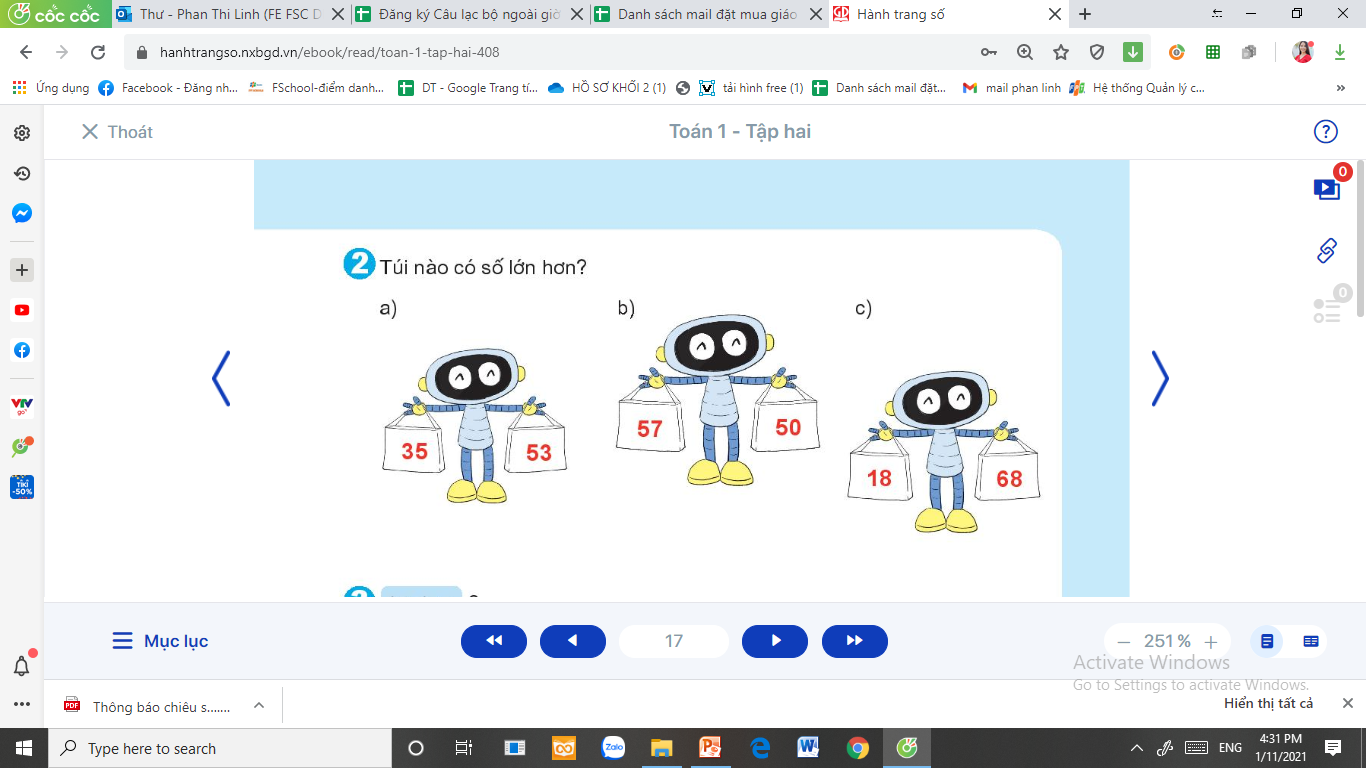 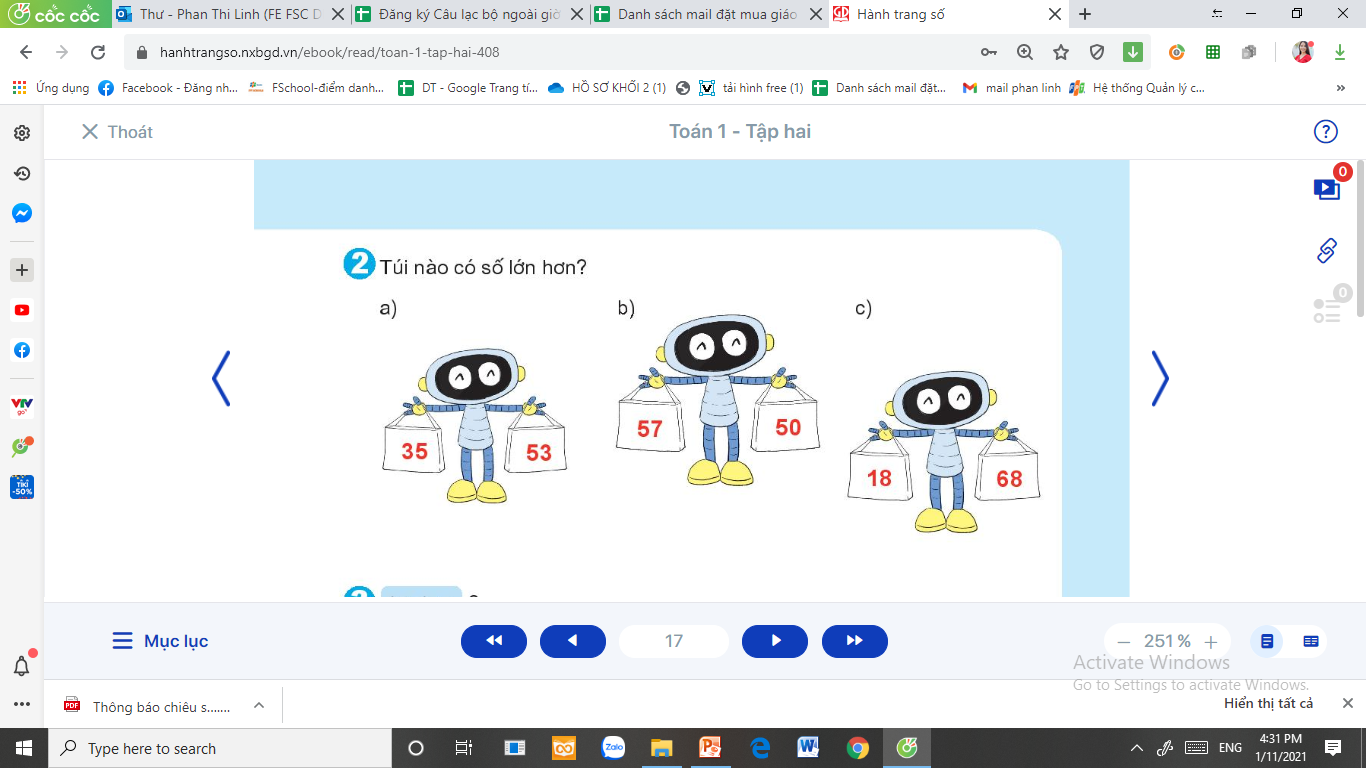 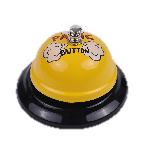 [Speaker Notes: Click vào mũi tên để ra kết quả. Nêu HS chọn sai, Gv kích them vào mũi tên đúng đẻ chốt lại]
Túi nào có số lớn hơn?
2
a)
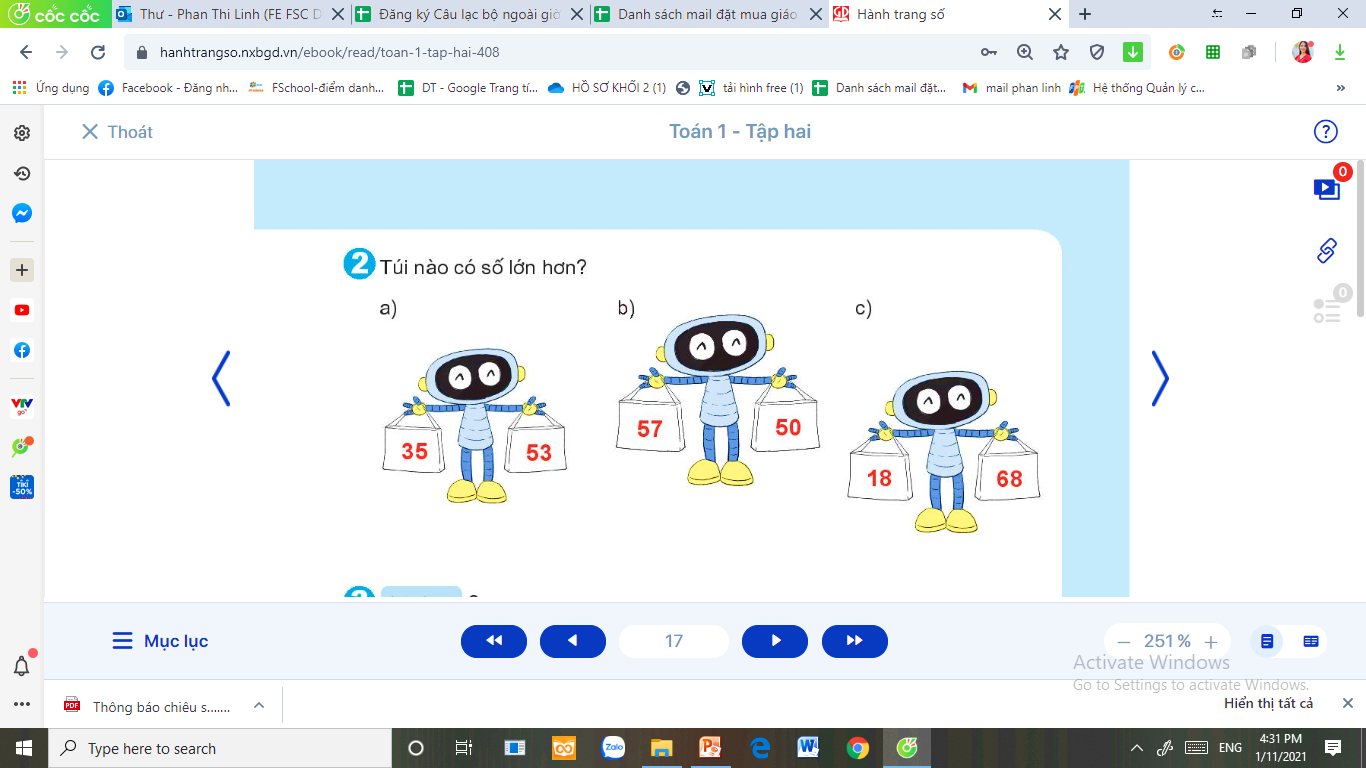 53
35
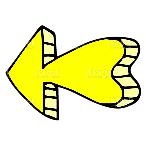 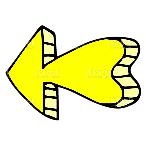 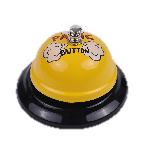 [Speaker Notes: Click vào mũi tên để ra kết quả. Nêu HS chọn sai, Gv kích them vào mũi tên đúng đẻ chốt lại]
Túi nào có số lớn hơn?
2
b)
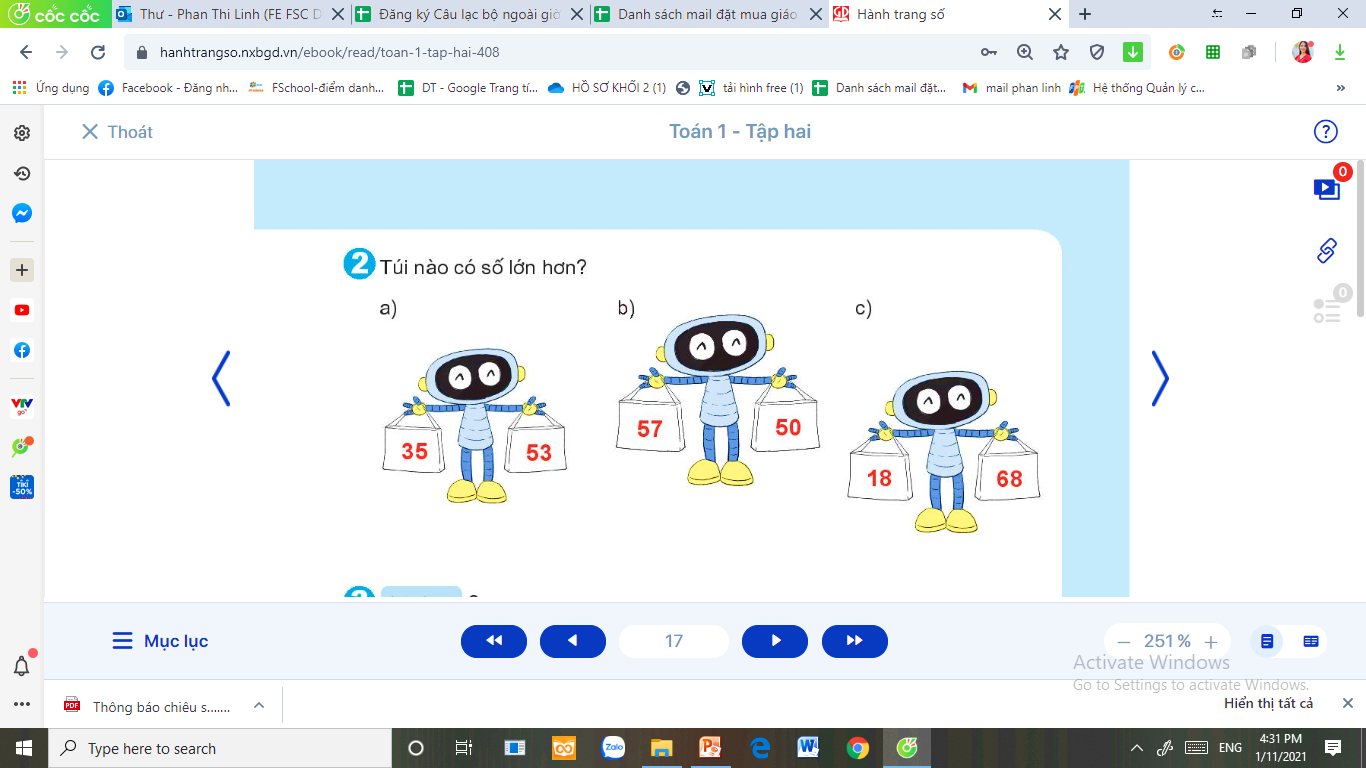 50
57
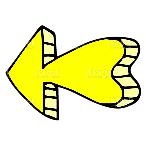 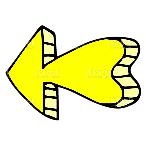 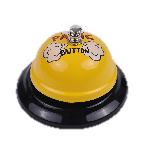 [Speaker Notes: Click vào mũi tên để ra kết quả. Nêu HS chọn sai, Gv kích them vào mũi tên đúng đẻ chốt lại]
Túi nào có số lớn hơn?
2
c)
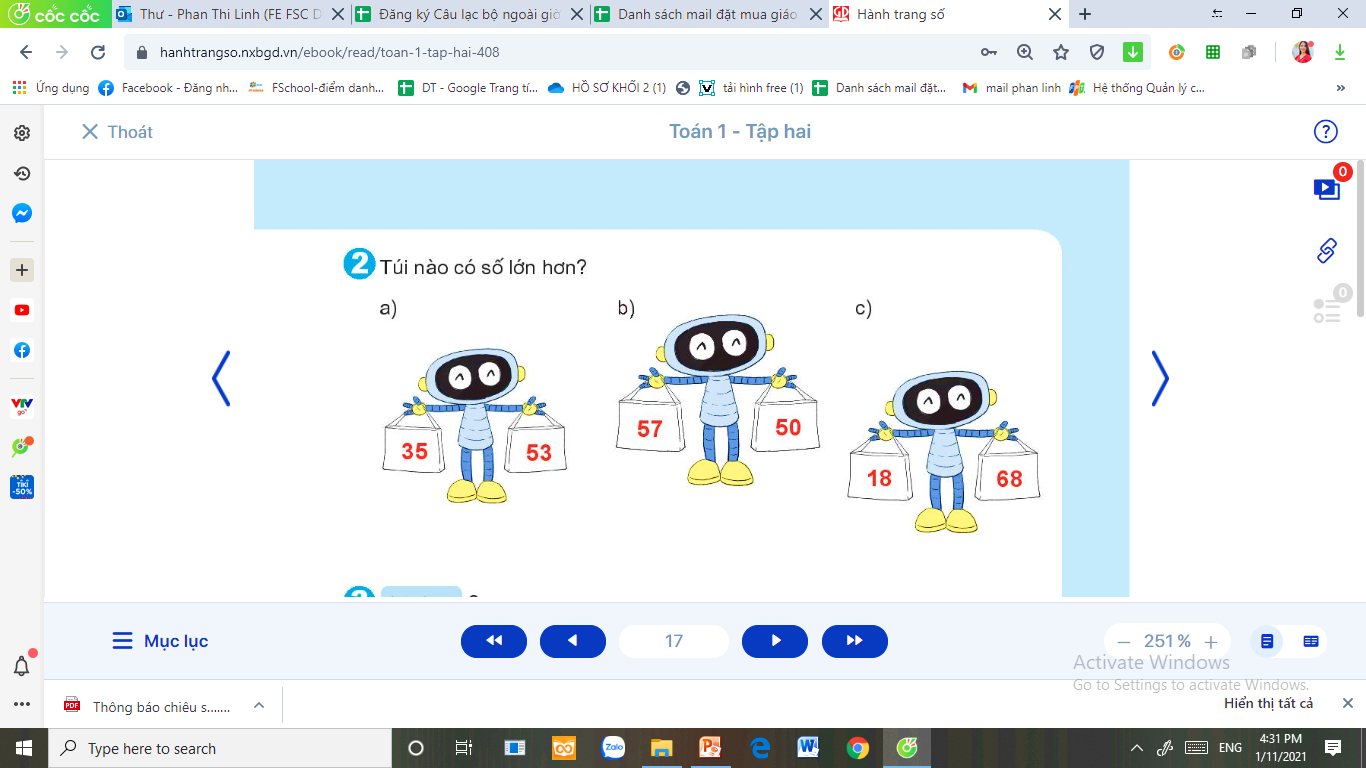 68
18
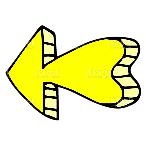 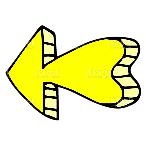 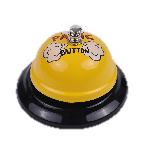 [Speaker Notes: Click vào mũi tên để ra kết quả. Nêu HS chọn sai, Gv kích them vào mũi tên đúng đẻ chốt lại]
>; <; =  ?
3
?
?
24		19
56		65
?
?
35		37
90		89
?
?
68		68
71		81
[Speaker Notes: GV cho HS tự viết phép so sánh vào bảng con rồi chiếu đáp án sau]
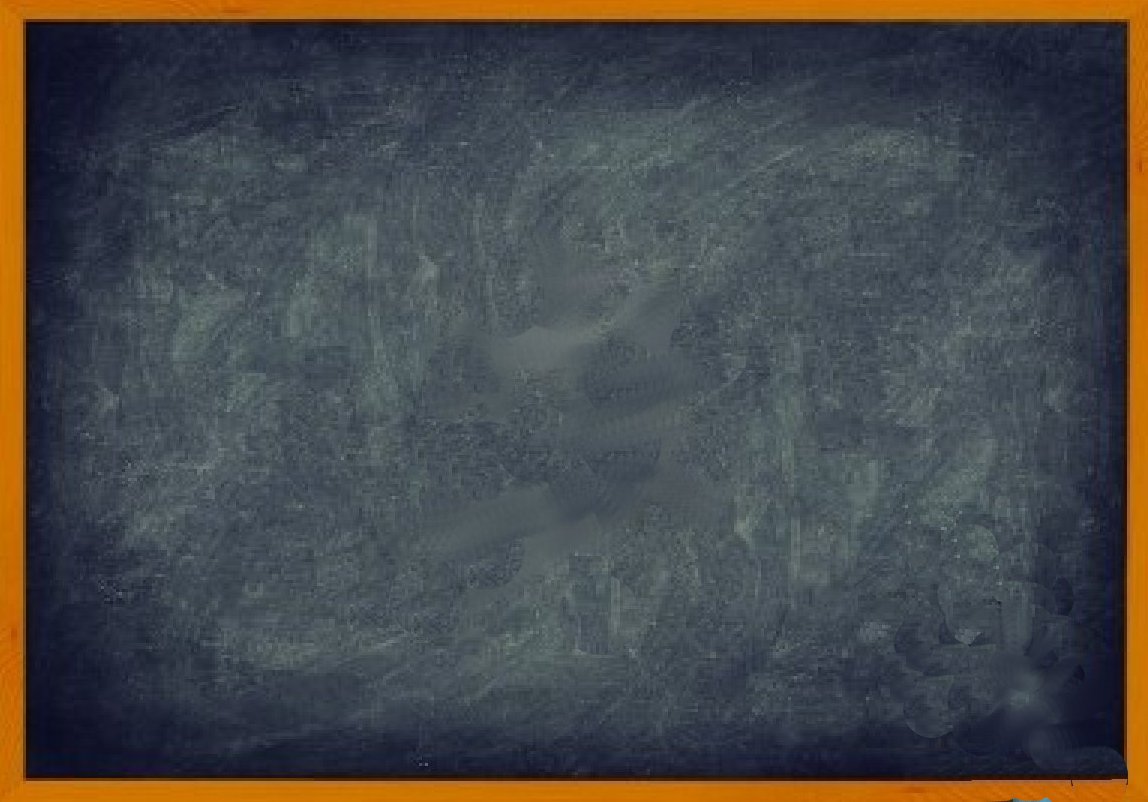 VƯỢT QUA THỬ THÁCH 
CỦA PHÙ THUỲ
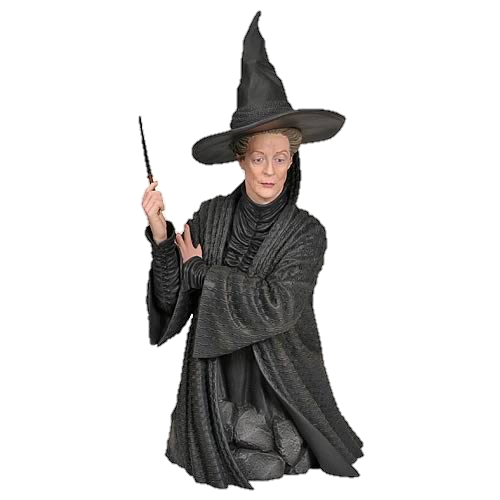 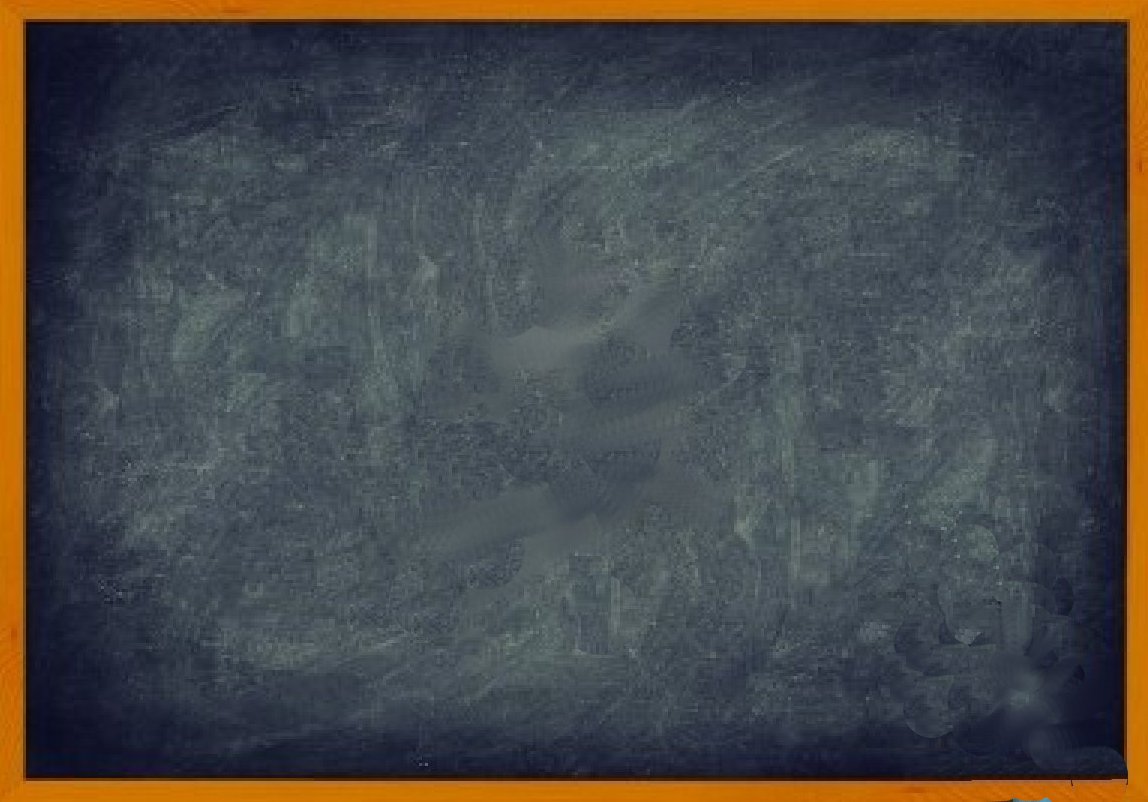 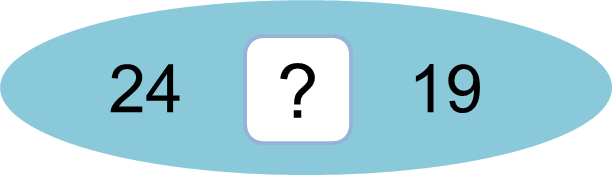 >
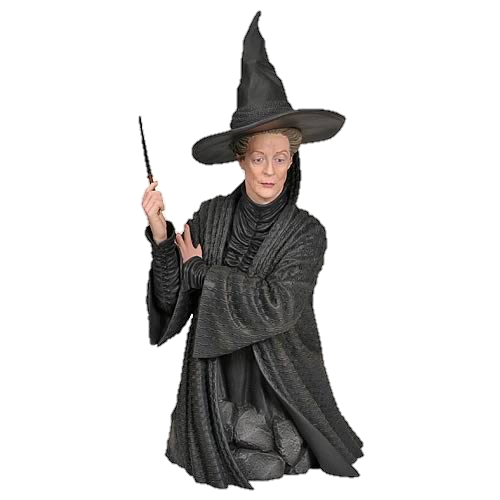 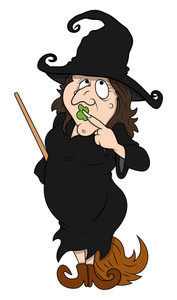 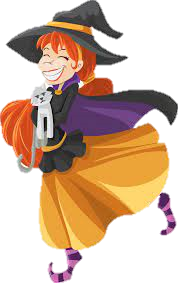 <
>
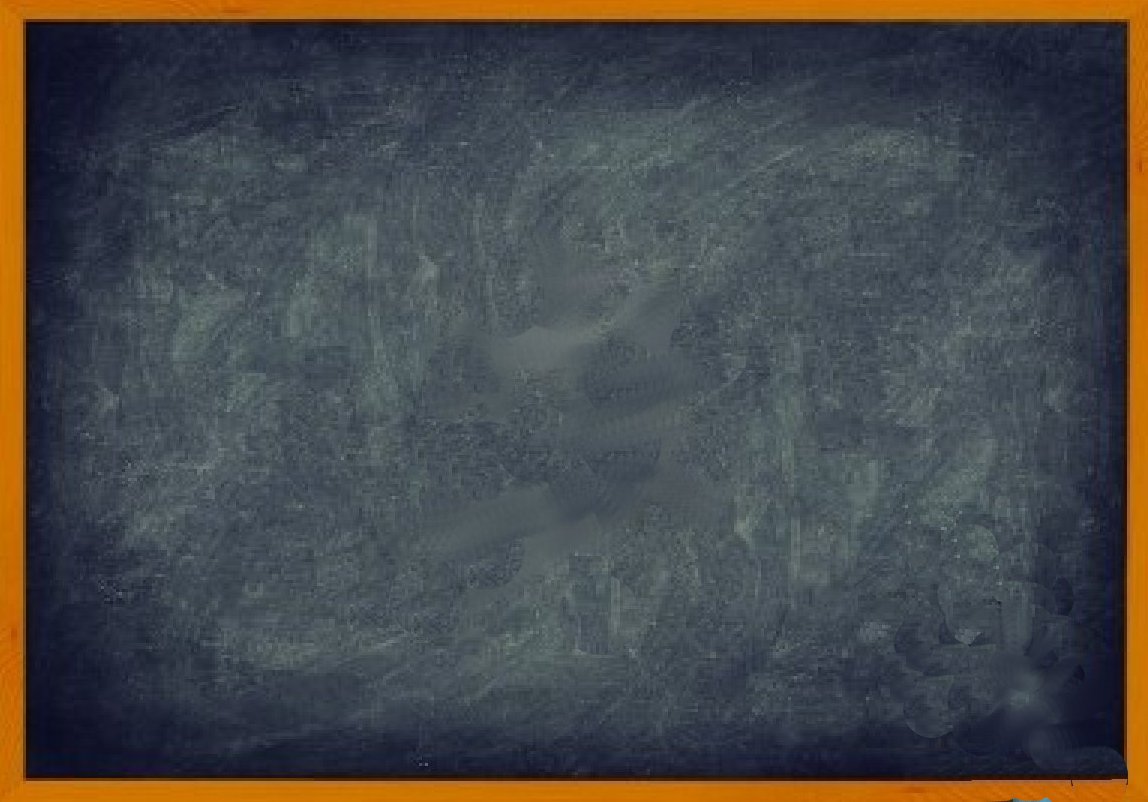 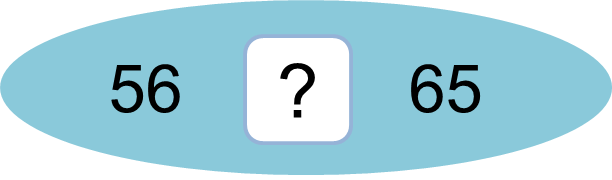 <
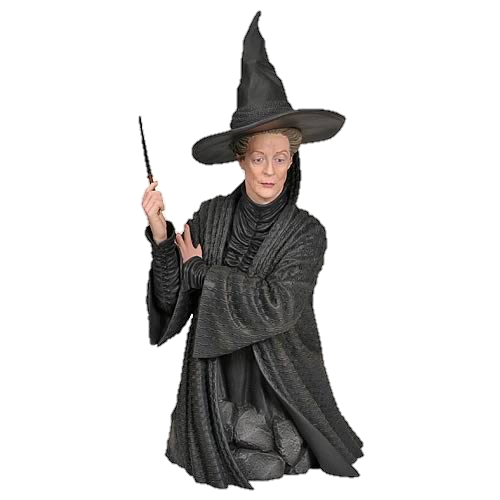 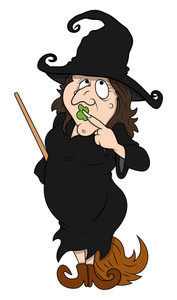 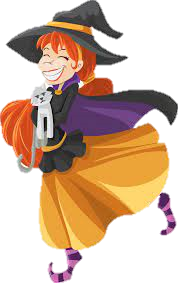 =
<
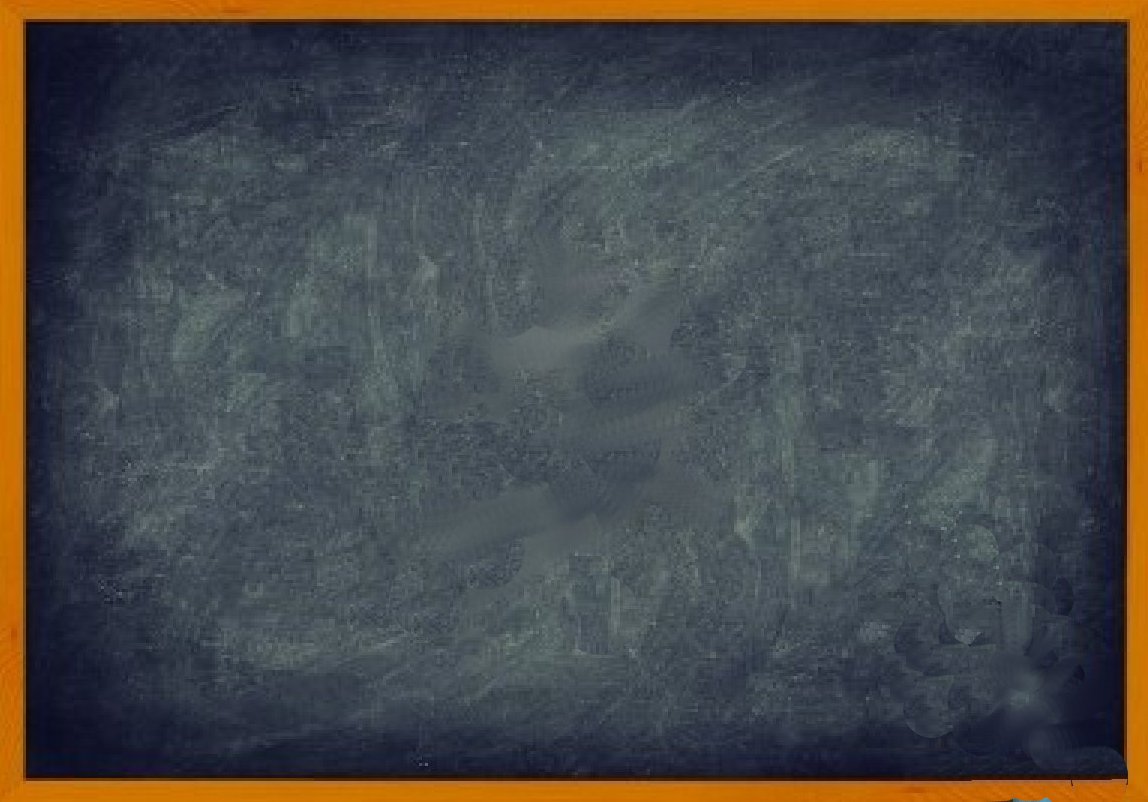 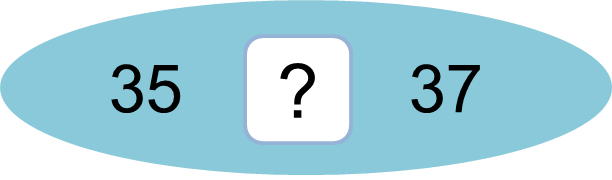 <
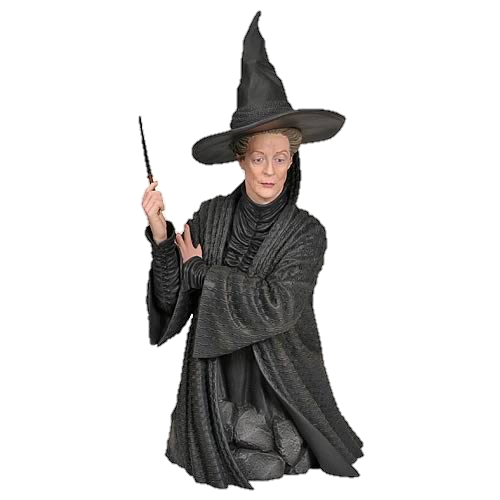 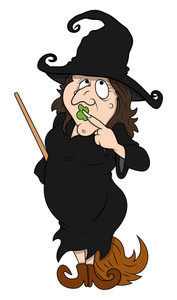 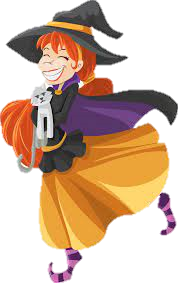 >
<
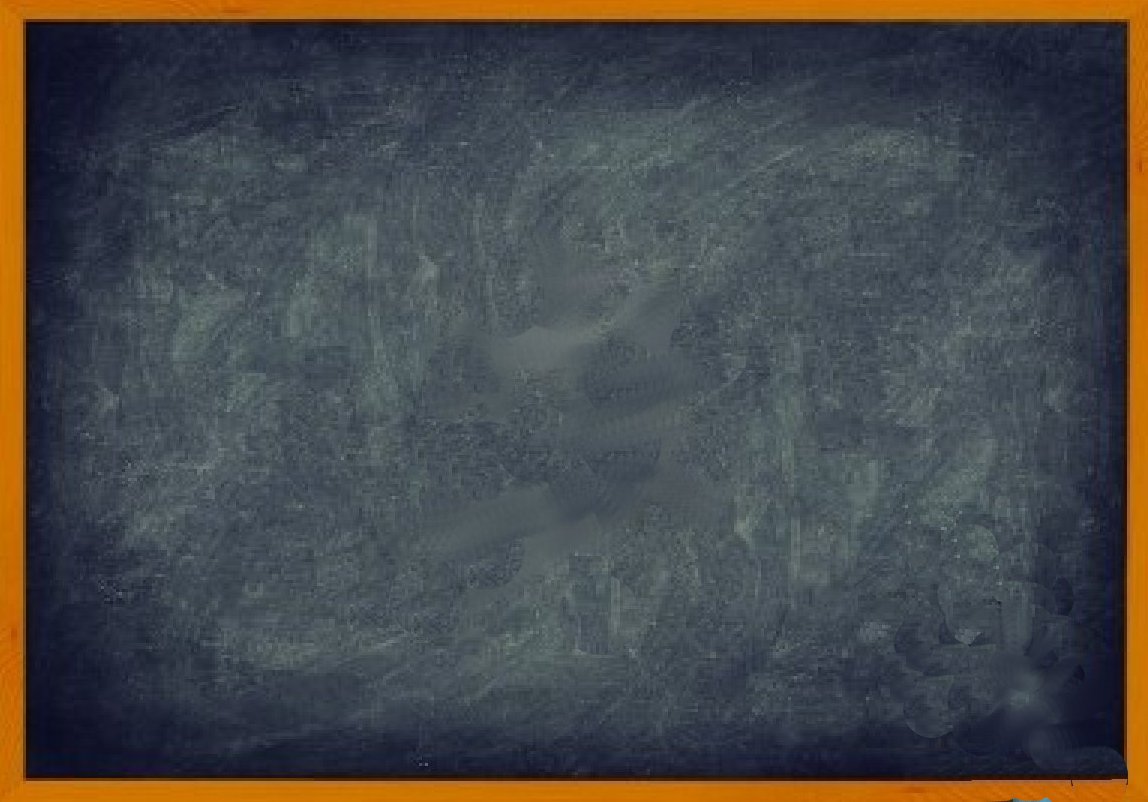 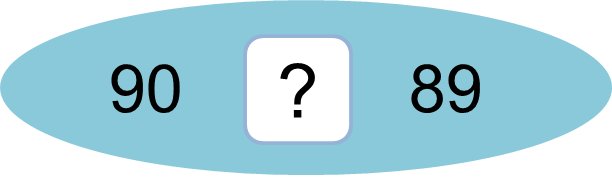 >
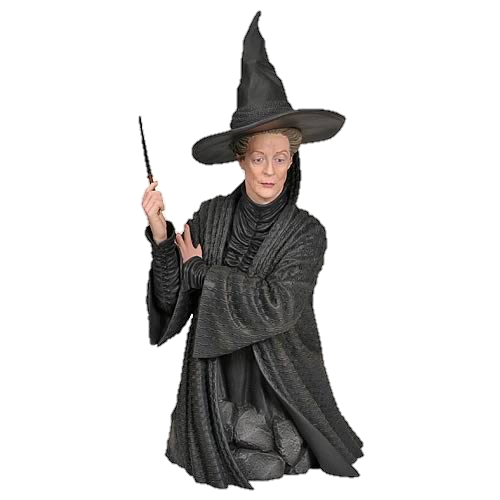 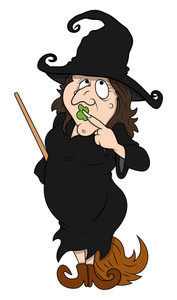 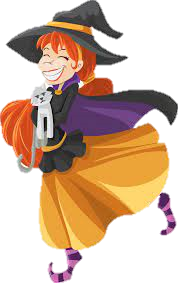 <
>
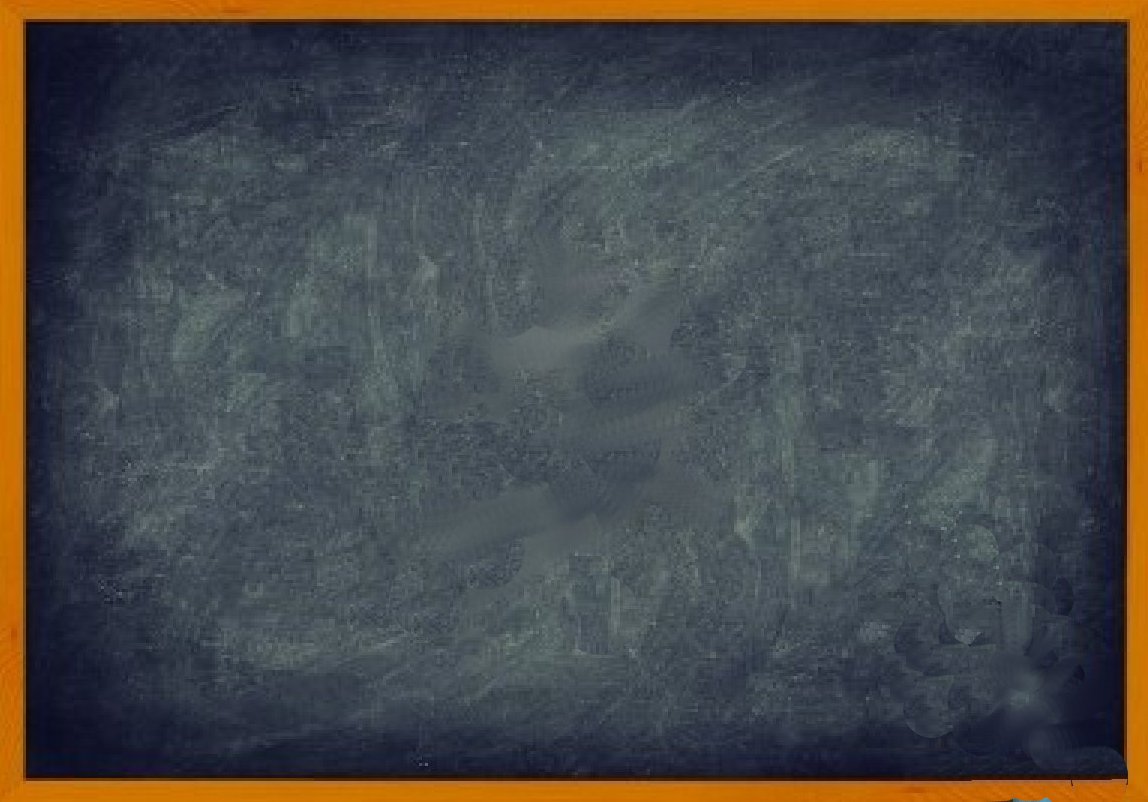 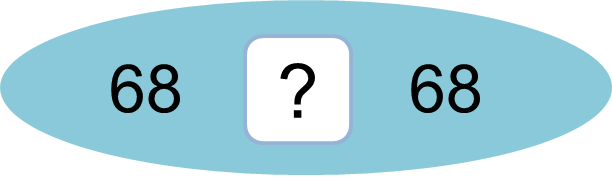 =
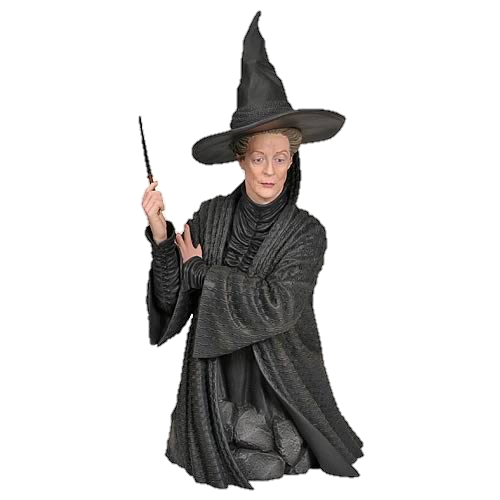 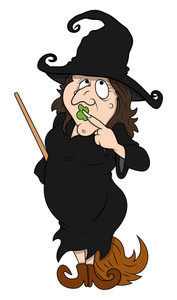 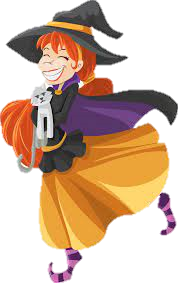 >
=
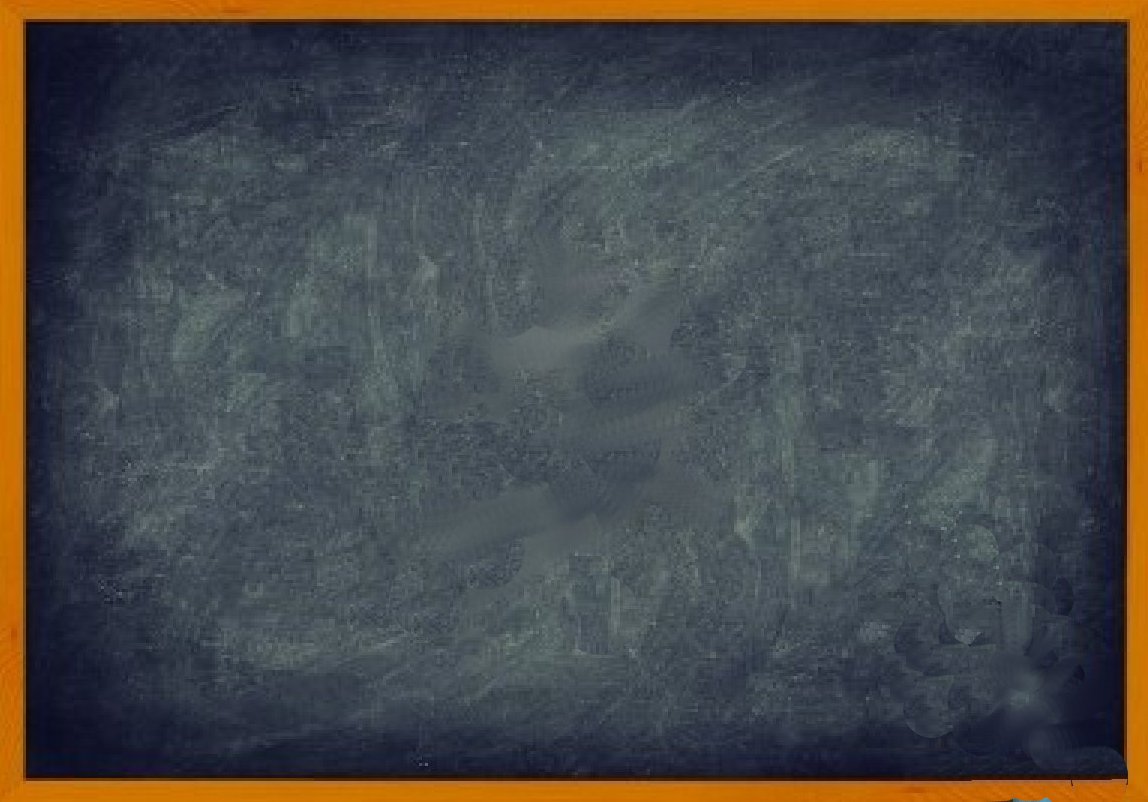 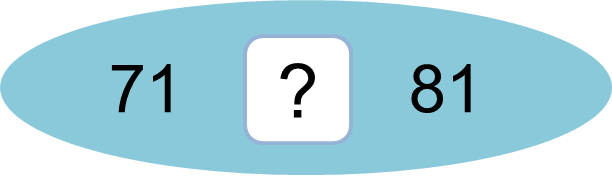 <
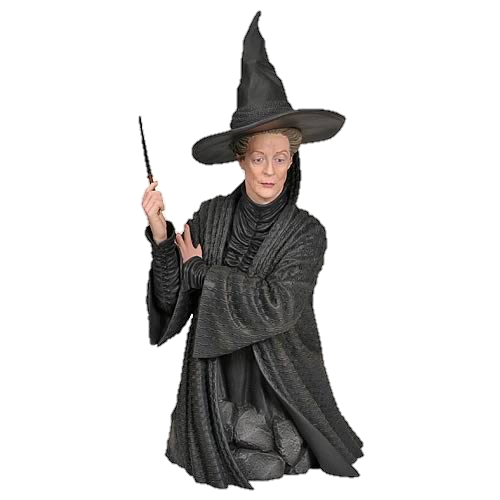 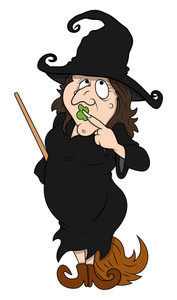 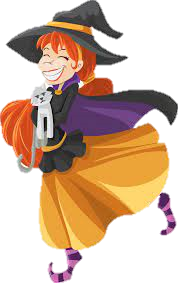 =
<
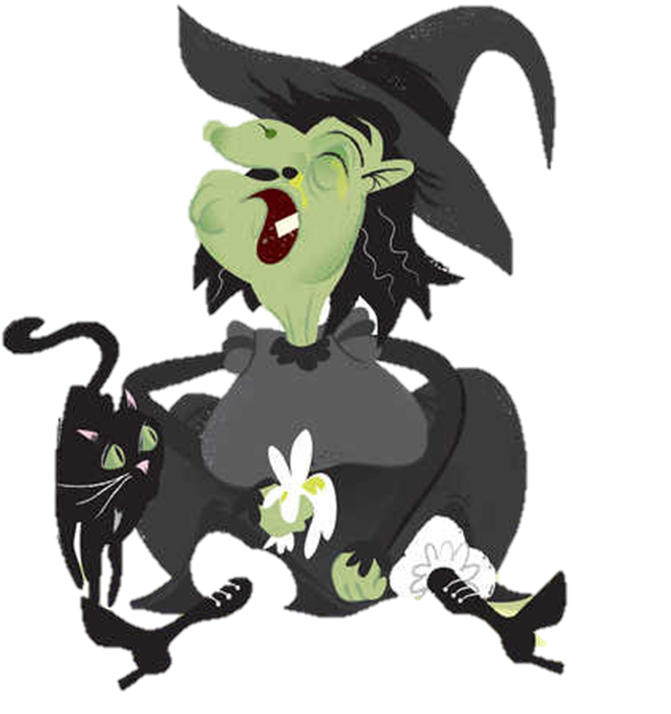 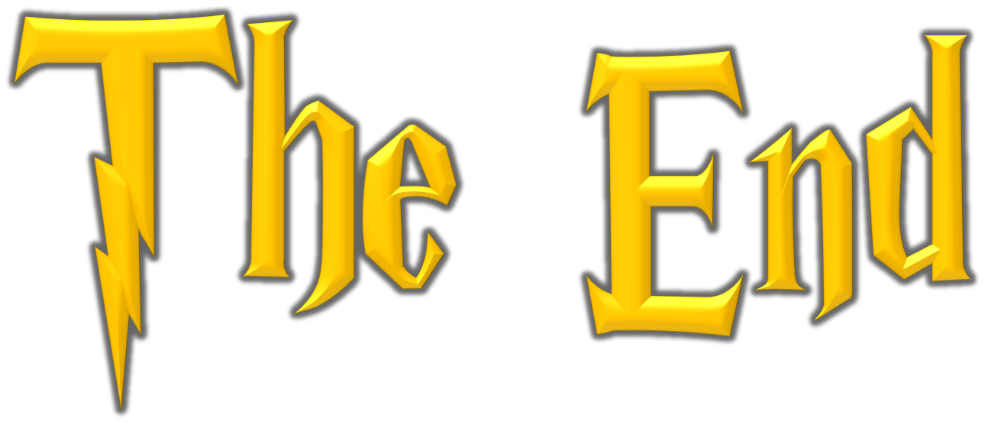 >; <; =  ?
3
?
>
?
<
24		19
56		65
<
?
>
?
35		37
90		89
=
?
<
?
68		68
71		81
[Speaker Notes: GV cho HS tự viết phép so sánh vào bảng con rồi chiếu đáp án sau]
a) Chiếc lọ nào có số lớn nhất?
4
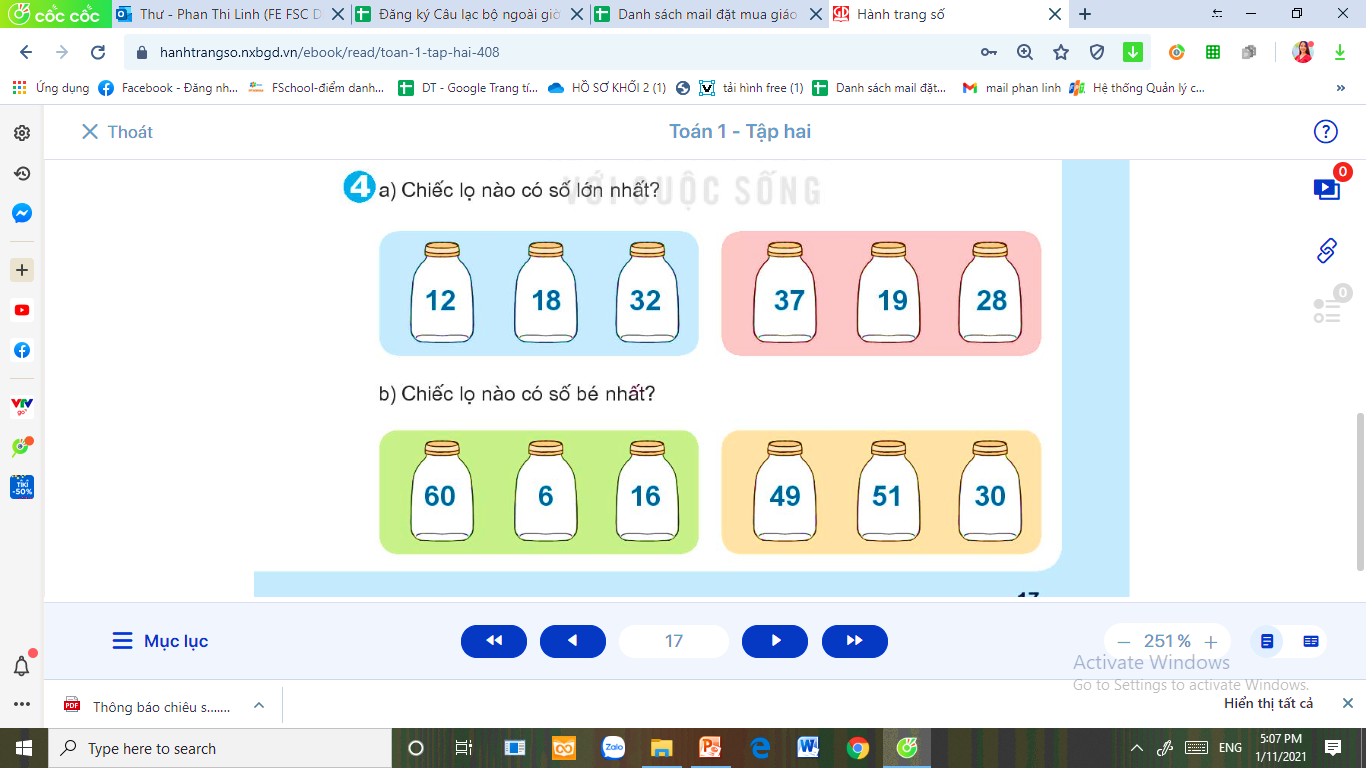 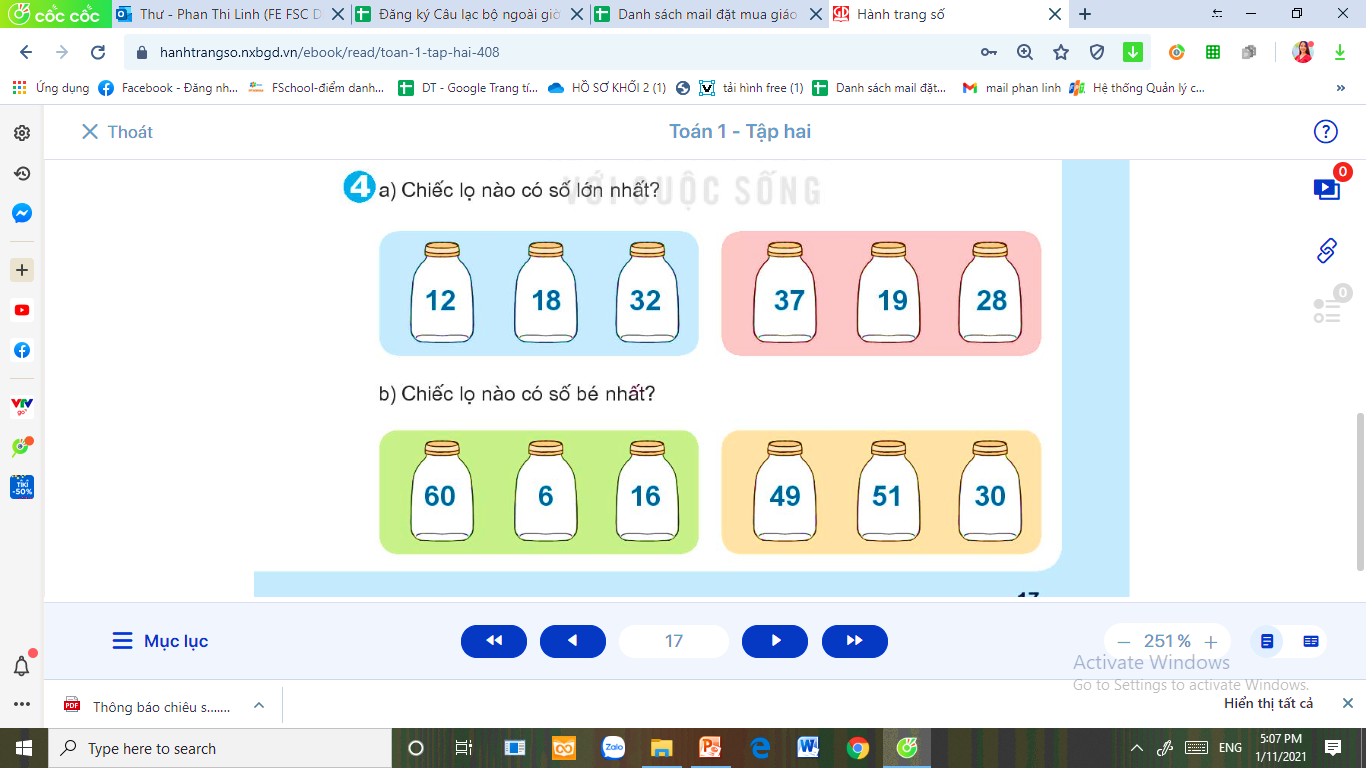 b) Chiếc lọ nào có số bé nhất?
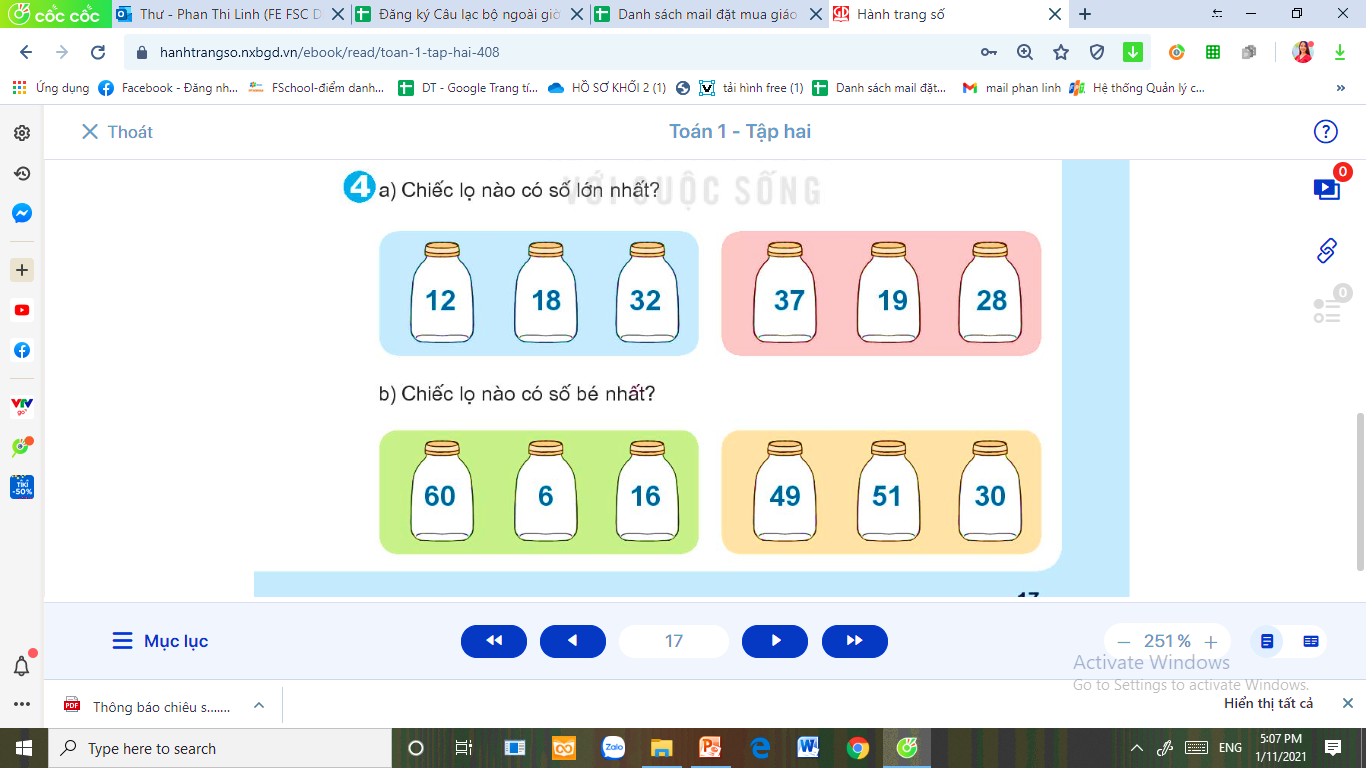 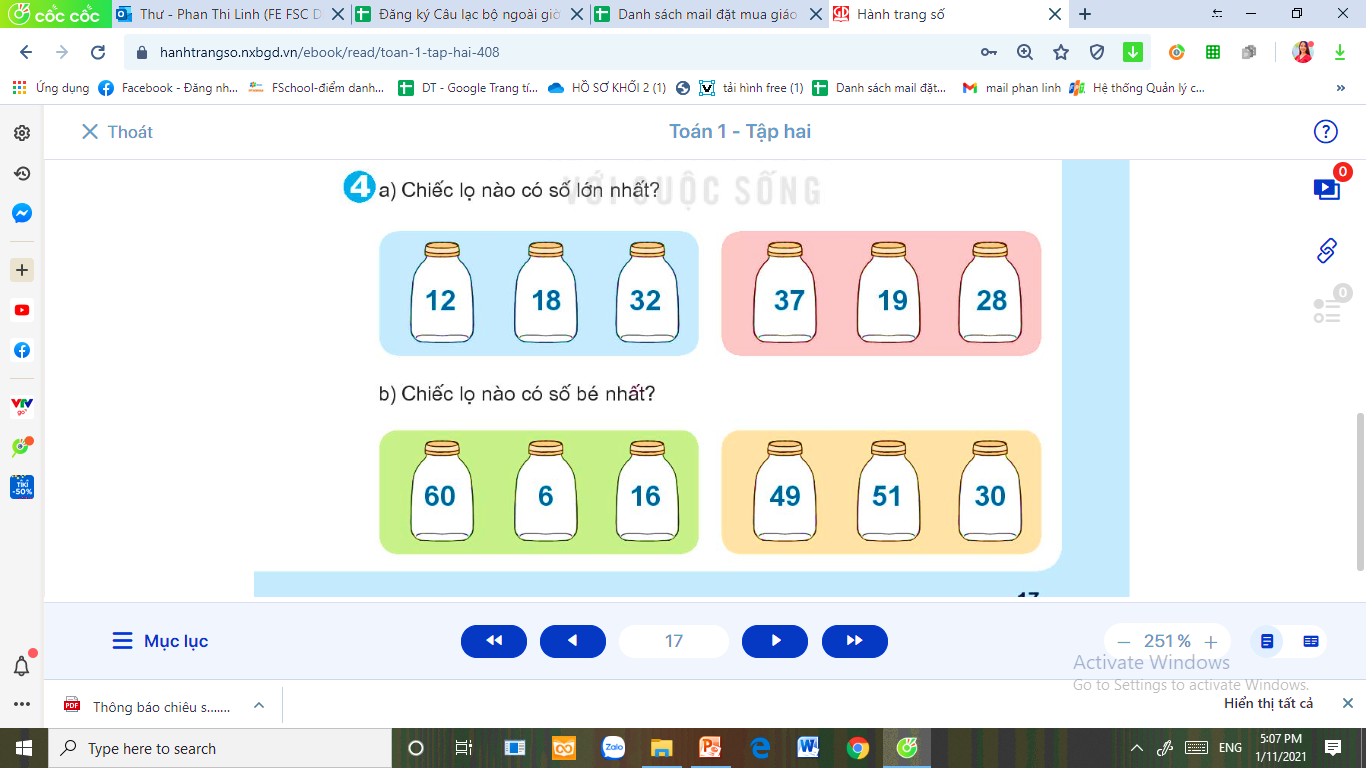 [Speaker Notes: GV cho HS tự viết phép so sánh vào bảng con rồi chiếu đáp án sau]
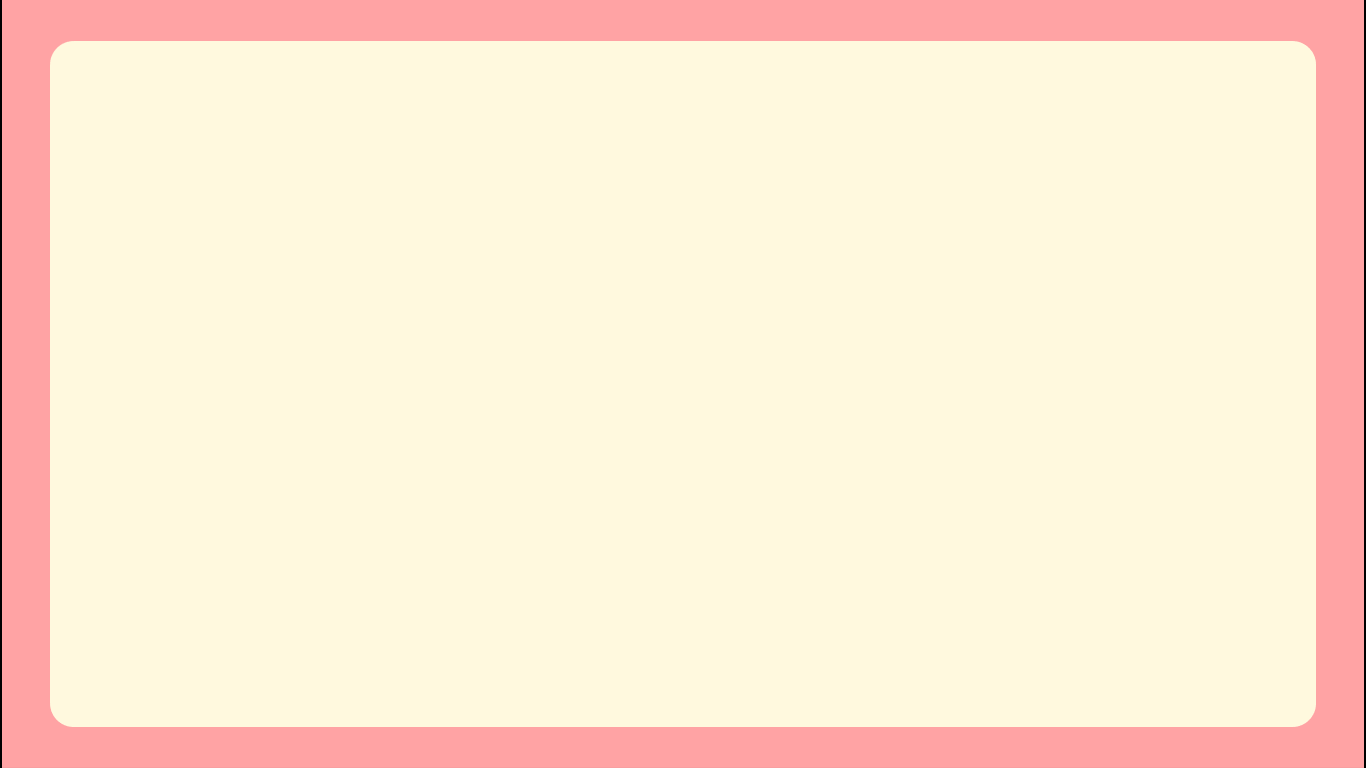 Dặn dò:
             -  Xem lại bài đã học
             -  Hoàn thành vở bài tập 
             - Chuẩn bị bài: So sánh số  
                có hai chữ số (tiết 2) trang 18